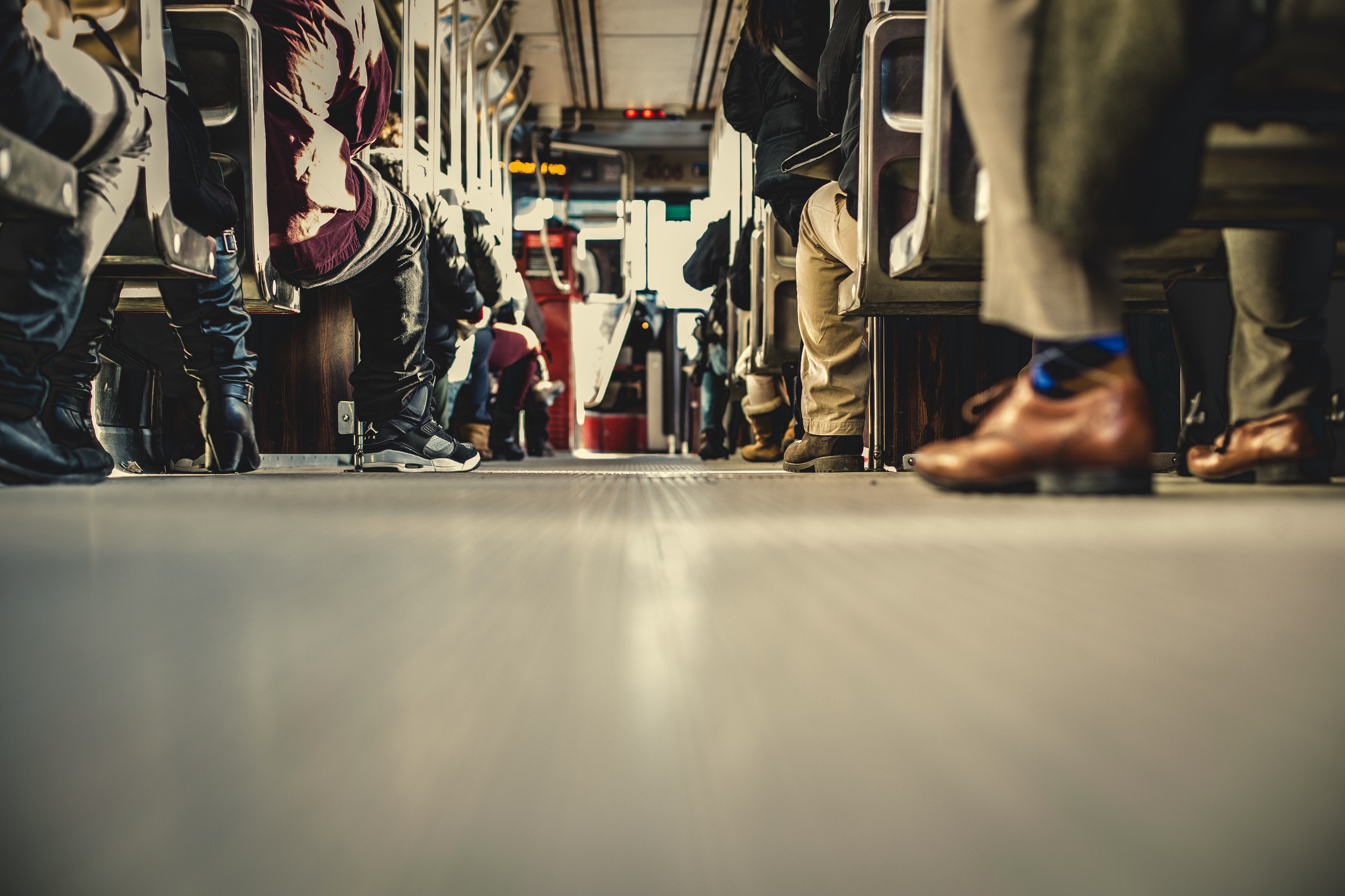 1 Tim 5:17-25
Instruksies aangaande ouderlinge
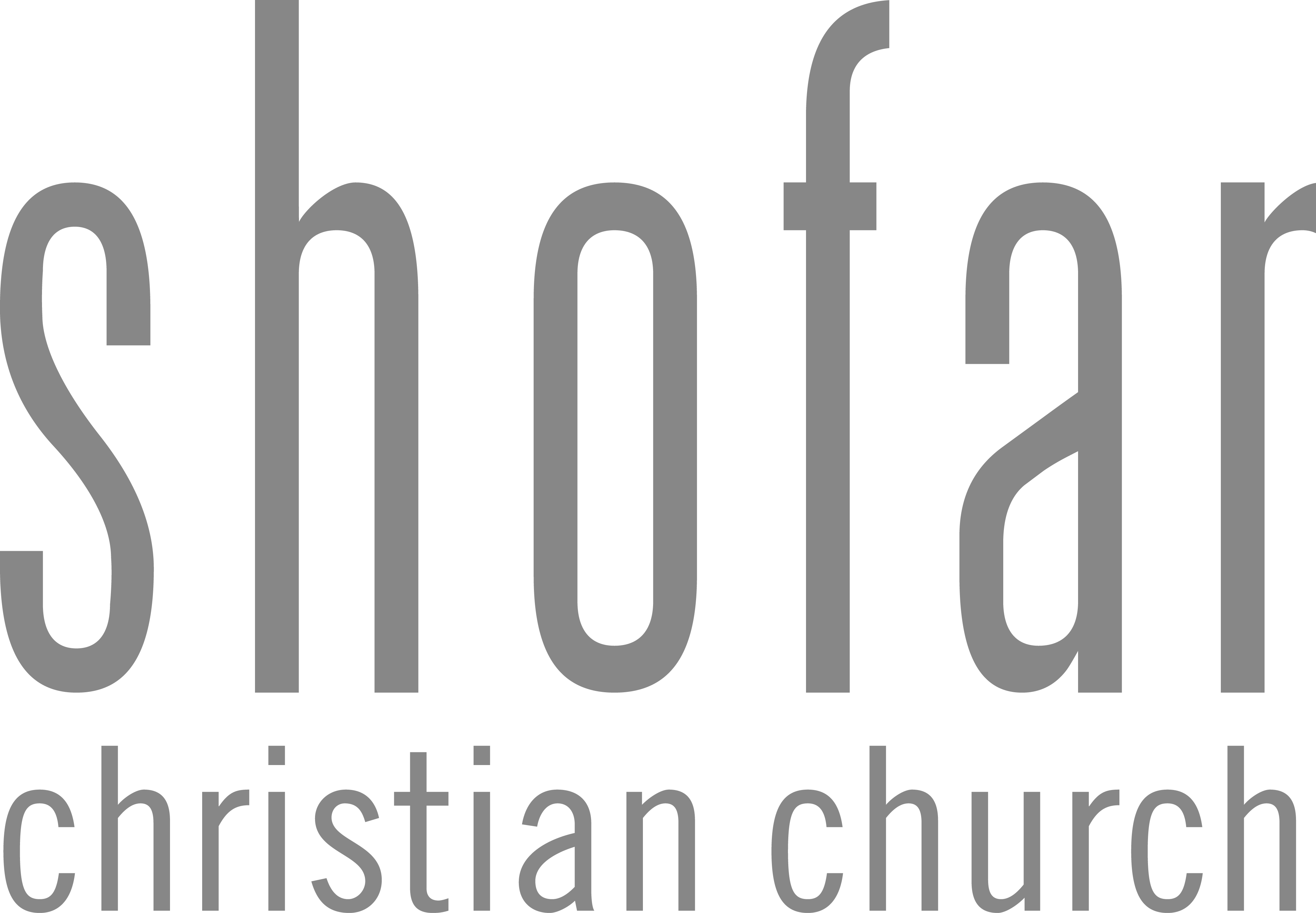 [Speaker Notes: PRAY
And today we look at Paul writing to Timothy adressing the Instruksies rakende ouderlinge, in other words an ouderling / pastoor / oorsigter in vandag se terme, they all mean the same thing. 

Praat oor geld want ons gaan deur 1 Tim.

And in Timothy 5  see this kind of repetition of aanmoediging on the one hand, but also teregwysing on the other hand. We are either encouraging people when they are doing good, or reg te wys when doing the wrong things. 

Wanneer ons die waarheid deel met ander,  mag jy miskien voel ek trap op jou tone, of mens neem effens aanstoot, onderliggend, but  its normallly convicting when there’s something I need to change.
 If I was already busy with these things the Bibles shares then it won’t be convicting but aangemoedig en bevestig.

X]
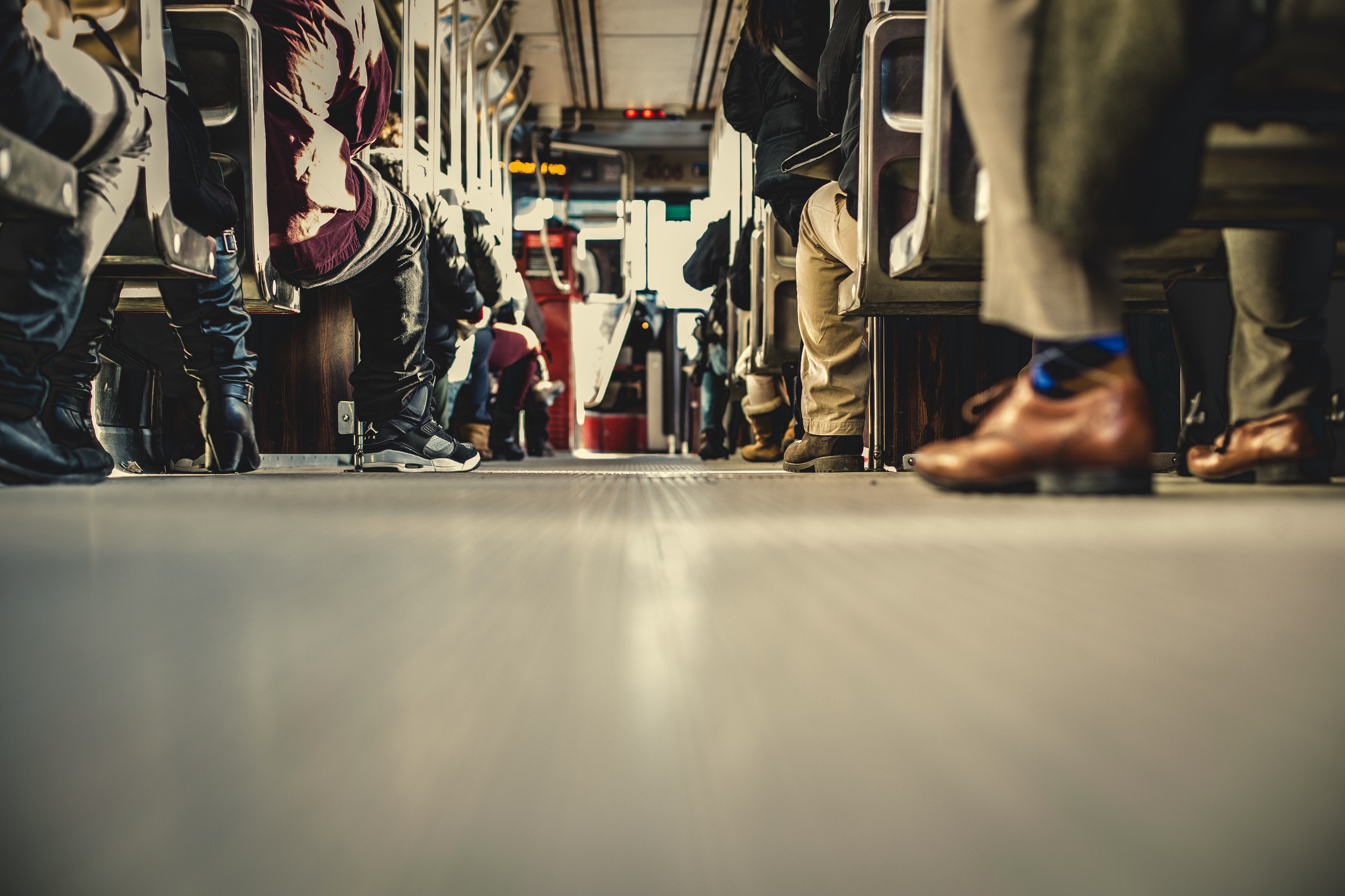 1 Tim 5:17-25
Instruksies aangaande ouderlinge
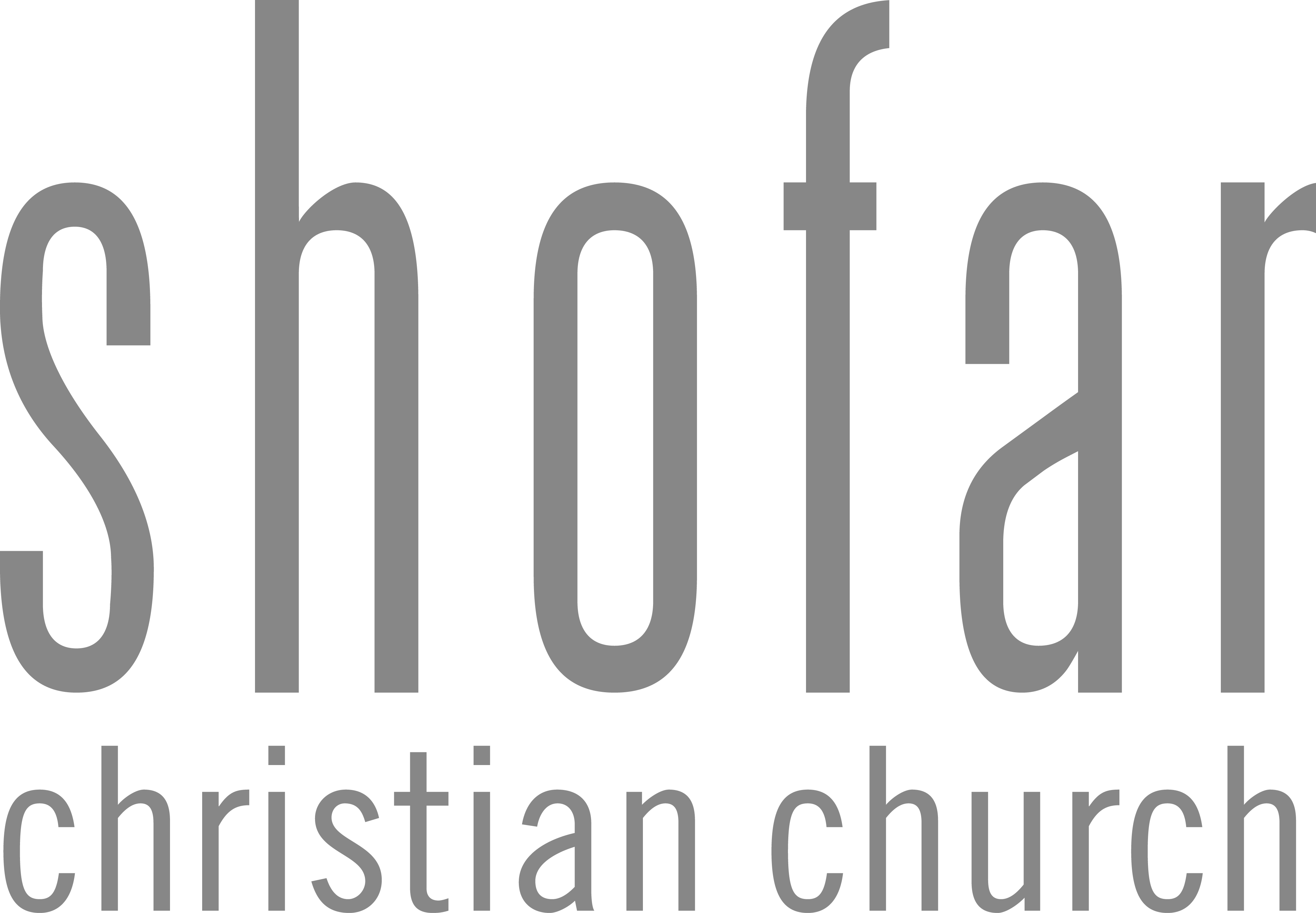 [Speaker Notes: So we are looking at a passage in 1 Tim 5:17-25 that gives us insight on how to deal and instructions to elders, and also how the church should minister to them. 

In Ephesus, where Timothy were, they had a leadership issue. Some of the elders were sinning and even teaching false doctrine (cf. Acts 20:28-30). Therefore, Paul gives Timothy instructions about the eldership and also personal instruction.

And today we will speak about Elders, and instructions concerning elders/pastors. Often, we think of pastors/elders as those responsible for ministering to a congregation, which is true. However, congregations are also responsible for ministering to pastors. Pastors are not perfect; they fail, get discouraged, and often want to quit. 
Statistically, in the U.S., 1700 pastors leave the ministry every month because of burn out, moral failure, or some other reason. 50% of ministers quit within five years. Pastors need ministry, and healthy churches aim to provide that for them.

Q:
Hoe eer jy leiers / ouderlinge wat goed lei?
 Wat doen jy met leiers wat nie goed lei?
 Hoe kies mens goeie leiers?]
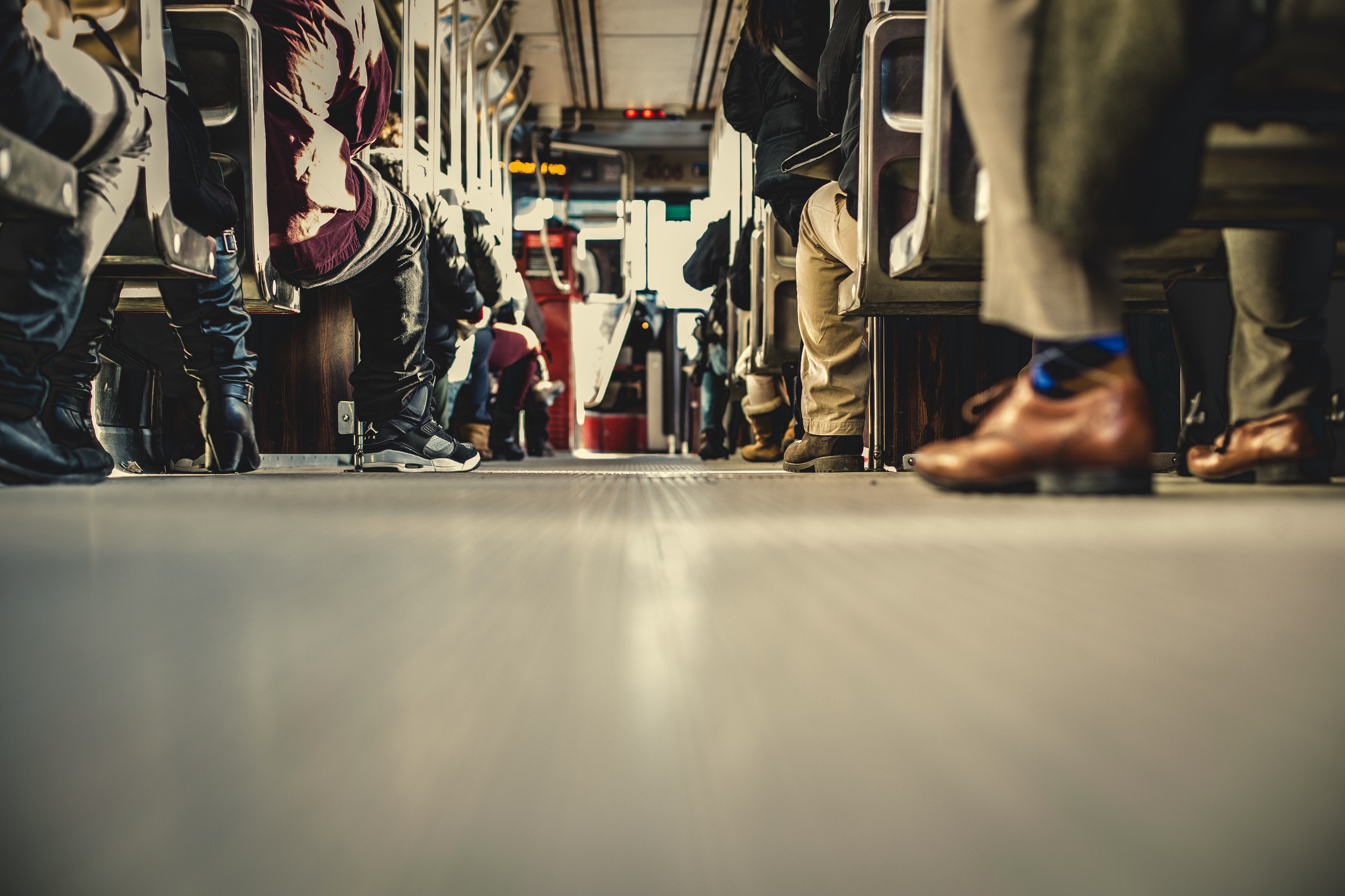 1 Tim 5:17-25
17 LAAT die ouderlinge wat goed regeer, dubbele eer waardig geag word, veral die wat arbei in woord en leer. 18 Want die Skrif sê: Jy mag 'n os wat graan dors, nie muilband nie; en: Die arbeider is sy loon werd. 19 Moenie 'n beskuldiging teen 'n ouderling aanneem nie, behalwe op die getuienis van twee of drie.
[Speaker Notes: Read twice]
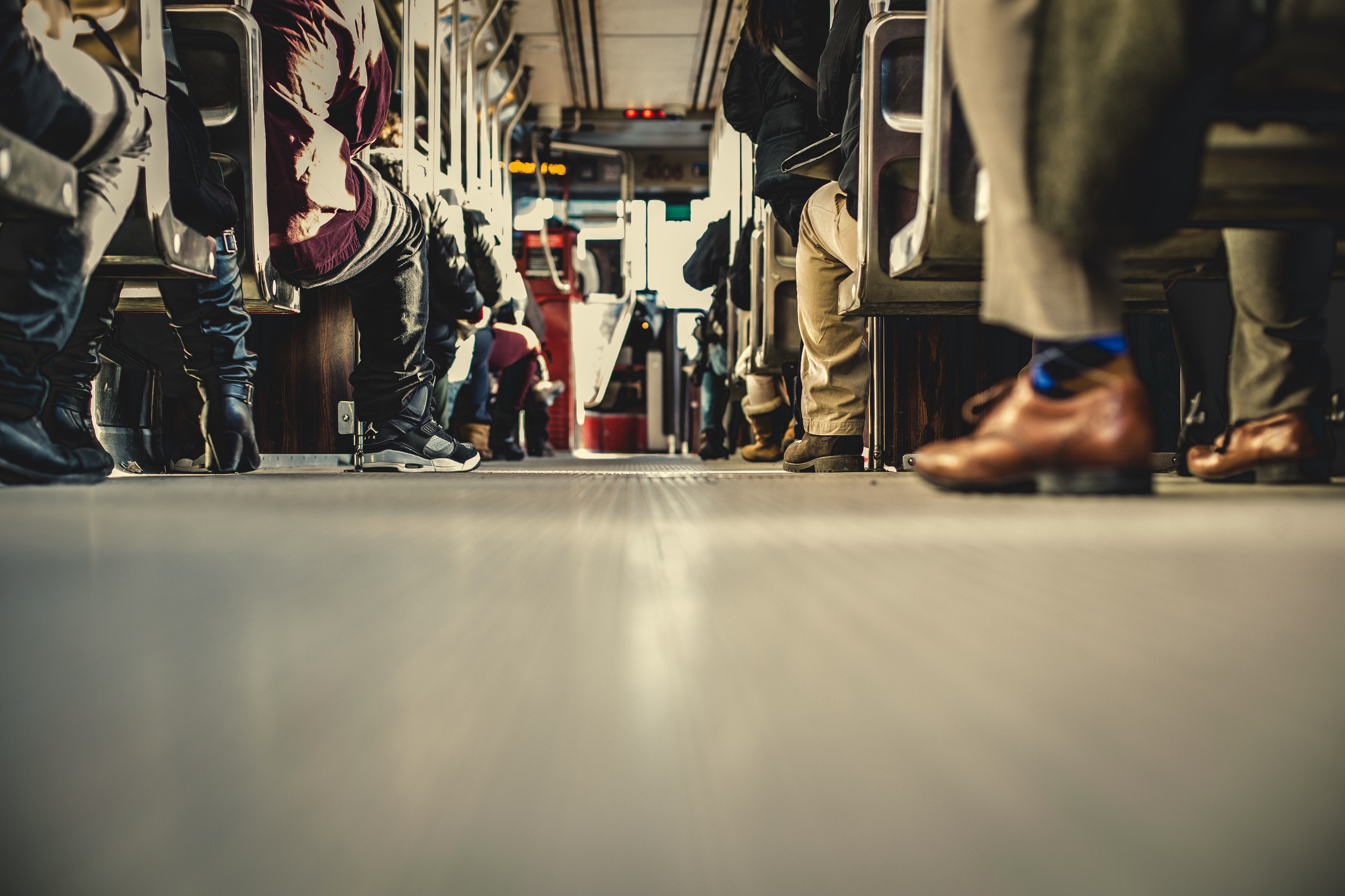 1 Tim 5:17-25
20 Bestraf die wat sondig, in die teenwoordigheid van almal, sodat ook die ander kan vrees. 21 Ek besweer jou voor God en die Here Jesus Christus en die uitverkore engele dat jy hierdie dinge sonder vooroordeel in ag neem en niks uit partydigheid doen nie. 22 Moenie haastig iemand die hande oplê nie, en moet ook nie met die sondes van ander gemeenskap hê nie. Hou jou rein
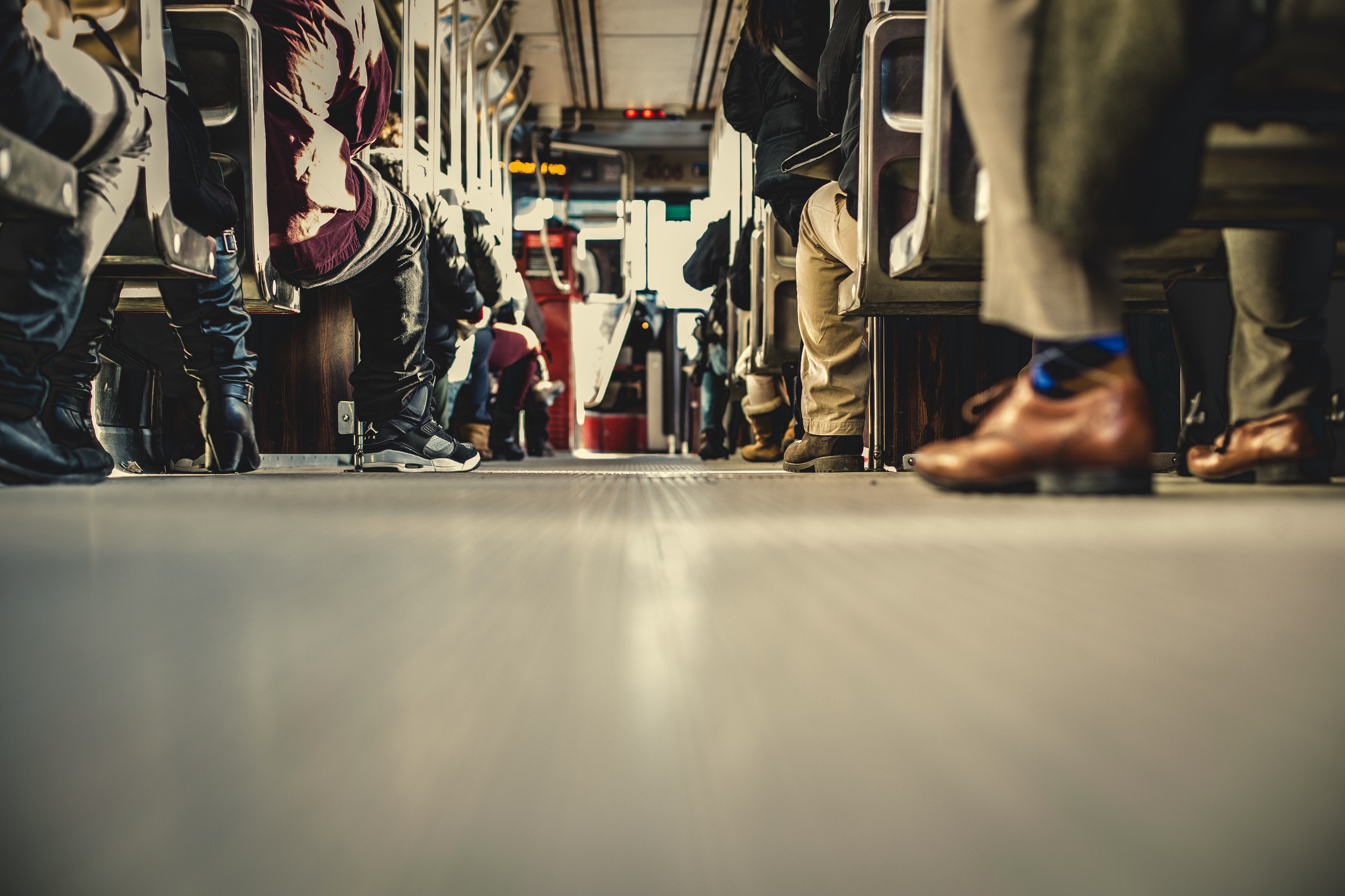 1 Tim 5:17-25
23 Moenie langer water alleen drink nie, maar gebruik 'n bietjie wyn ter wille van jou maag en jou herhaalde ongesteldhede. 24 Die sondes van sommige mense is baie duidelik en gaan voor hulle uit tot die oordeel, maar volg ander eers agterna. 25 Net so is ook die goeie werke baie duidelik, en ook die wat anders is, kan nie weggesteek word nie.
[Speaker Notes: Verses 17 - 18 Vergoeding
Verse 19 -21 Beskuldiging
Verse 22-25 - Ordinasie]
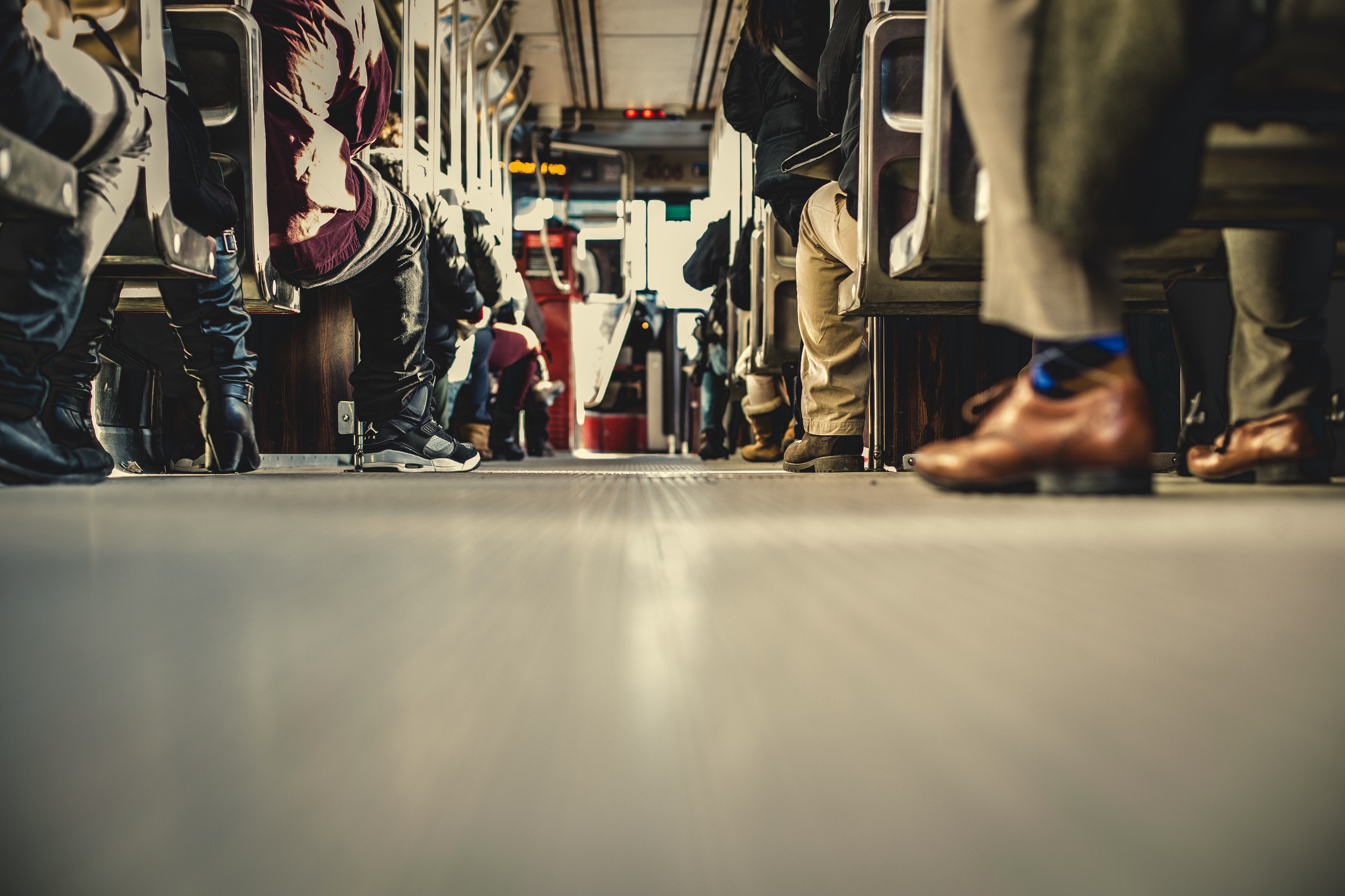 1 Tim 5:17-25
17 LAAT die ouderlinge wat goed regeer, dubbele eer waardig geag word, veral die wat arbei in woord en leer. 18 Want die Skrif sê: Jy mag 'n os wat graan dors, nie muilband nie; en: Die arbeider is sy loon werd. 19 Moenie 'n beskuldiging teen 'n ouderling aanneem nie, behalwe op die getuienis van twee of drie.
[Speaker Notes: Firstly, let the elders. Who are the elders? Remember, pastoor, ouderling, and opsiener, skaapwagter are all the same thing. However, they do mean a slightly different role to the position. 

We read in Acts 20:17,28. 
17 EN van Miléte het hy gestuur na Éfese en die ouderlinge van die gemeente laat roep. ….  28 Gee dan ag op julleself en op die hele kudde waaroor die Heilige Gees julle as opsieners aangestel het om as herders die gemeente van God te versorg, wat Hy deur sy eie bloed verkry het.

Maar dit praat oor dieselfde mense, maar die verskillende terme verteenwoordig bloot verskeie aspekte van die leiersposisie. “Ouderling” verteenwoordig die geestelike volwassenheid van hierdie leiers. "Opsiener" verteenwoordig hul administratiewe funksie, en "pastoor" of "herder" verteenwoordig hul versorgingsrol.]
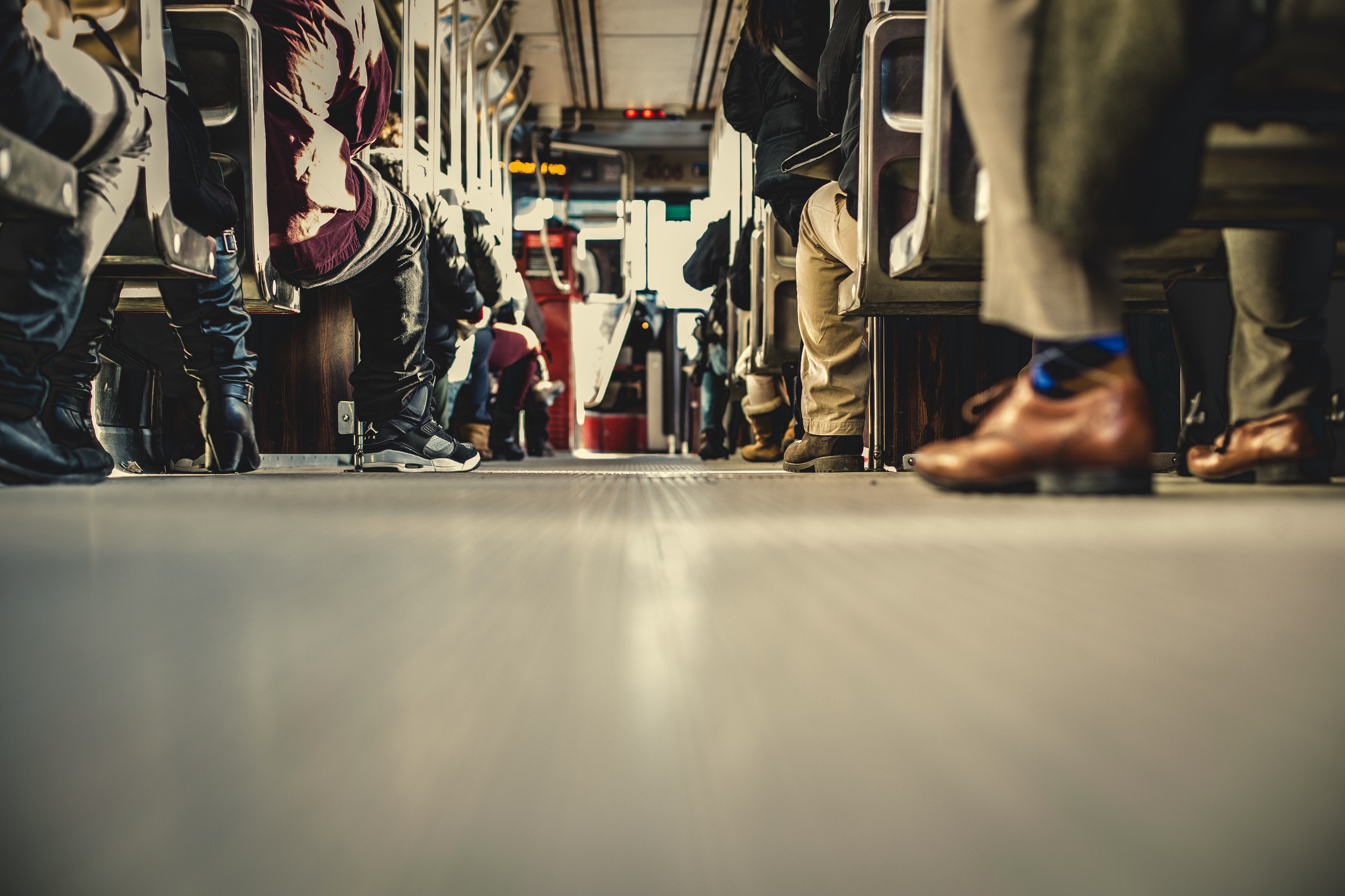 1 Tim 5:17-25
17 LAAT die ouderlinge wat goed regeer, dubbele eer waardig geag word, veral die wat arbei in woord en leer. 18 Want die Skrif sê: Jy mag 'n os wat graan dors, nie muilband nie; en: Die arbeider is sy loon werd. 19 Moenie 'n beskuldiging teen 'n ouderling aanneem nie, behalwe op die getuienis van twee of drie.
[Speaker Notes: Wat doen ouderlinge? 
Die primêre rol van die ouderlinge is om "effektiewe leierskap te verskaf" vir die kerk. Dit sluit onder meer visiestelling, toesig oor finansies en bedieninge en die versorging van die skape in. Maar dit sluit ook “onderrig en prediking” in (v. 17).

Dit is uiteindelik 'n baie groot verantwoordelikheid wat ouderlinge het, en ouderlinge sal rekenskap moet gee oor hoe hulle die kerk gelei het. 
Ouderlinge is nie verantwoordelik teenoor die gemeente nie, maar neem verantoowrdelikheid vir die gemeente. 
Alhoewel ouderlinge steeds deur die gemeente aanspreeklik gehou word. 
Maar ons is verantwoordbaar aan God.]
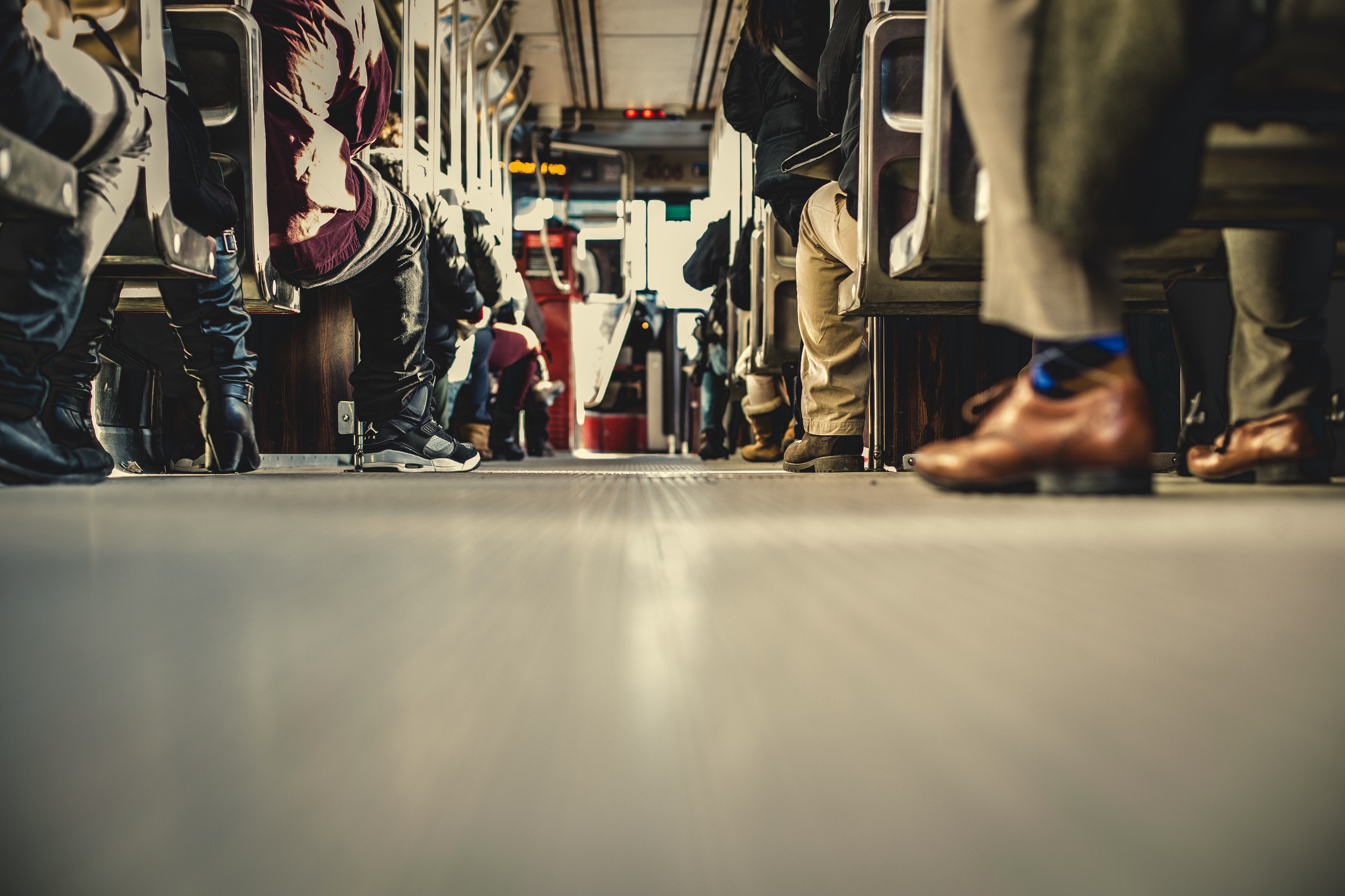 1 Tim 5:17-25
17 LAAT die ouderlinge wat goed regeer, dubbele eer waardig geag word, veral die wat arbei in woord en leer. 18 Want die Skrif sê: Jy mag 'n os wat graan dors, nie muilband nie; en: Die arbeider is sy loon werd. 19 Moenie 'n beskuldiging teen 'n ouderling aanneem nie, behalwe op die getuienis van twee of drie.
[Speaker Notes: Secondly, elders. Plural. More than one. Important. Some churches have a type of a Moses model, here one man oversees the whole church. 

However, the New Testament presents a shared leadership model. There is no one-man rule. Shared leadership is important because it provides aanspreeklikheid en aanmoediging. 
The one leader model is fraught with more difficulties. There are more temptations towards spiritual pride, more spiritual attacks, and more susceptibility to loneliness and depression. 
A shared leadership model is not only good for a church, but it is good for the leaders.

Off course it is God who ultimately rules. We are all submitting to His will. 
But God chooses godly men to direct his church. But we are all responsible to submit under Jesus.]
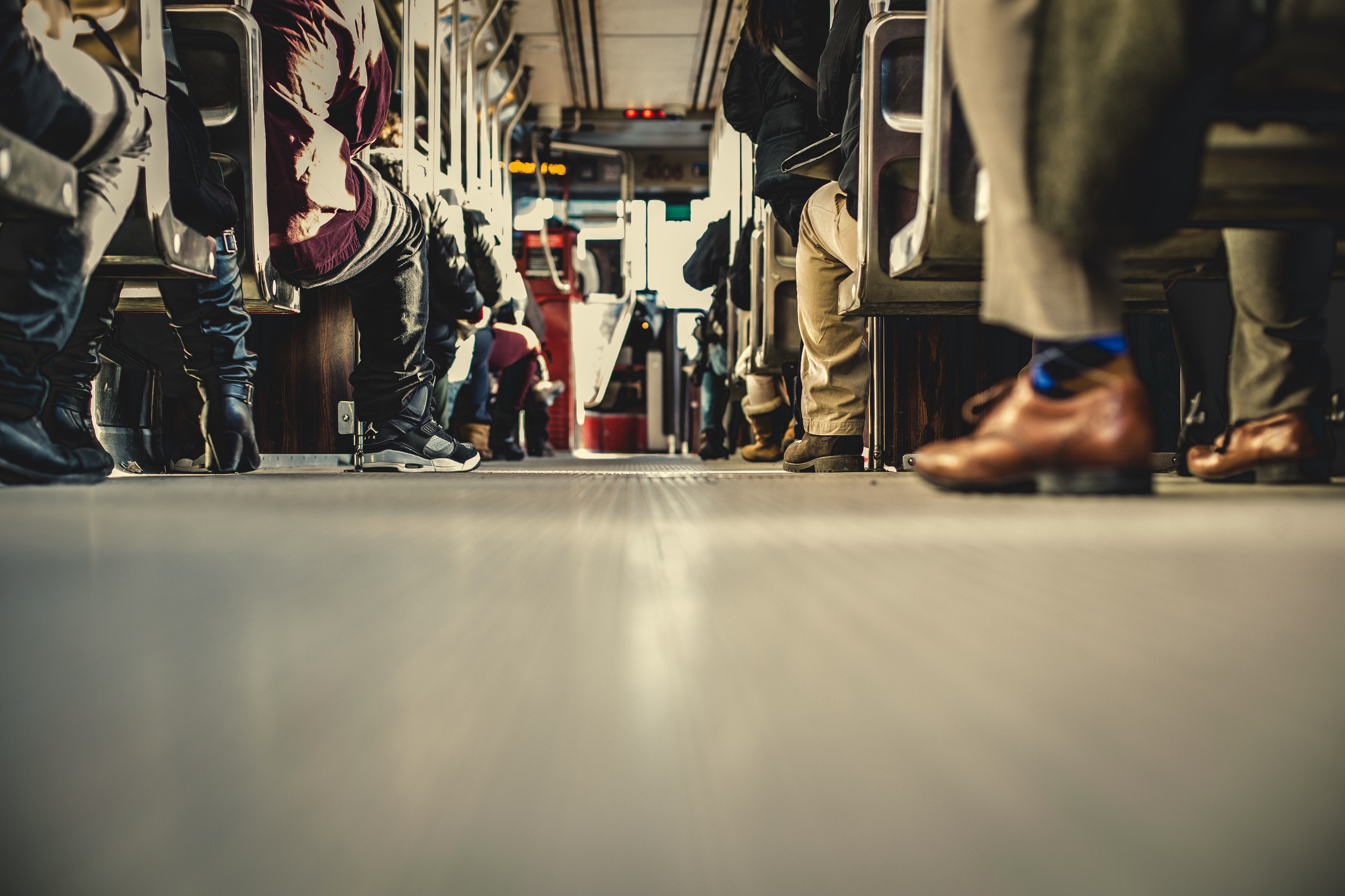 1 Tim 5:17-25
17 LAAT die ouderlinge wat goed regeer, dubbele eer waardig geag word, veral die wat arbei in woord en leer. 18 Want die Skrif sê: Jy mag 'n os wat graan dors, nie muilband nie; en: Die arbeider is sy loon werd. 19 Moenie 'n beskuldiging teen 'n ouderling aanneem nie, behalwe op die getuienis van twee of drie.
[Speaker Notes: Thirdly. Paul says they should be given “dubble eer.” What does he mean by this? Previously, Paul said that widows in the church deserved “honor” in verse 3. The same word is used in verse 17. 
It refers both to respek en finansiele voorsiening. 
In 1 Corinthians 6:20, the word is translated “price.”2 Double honor means that elders should be generously respected and compensated / vergoeding 
Becuase they rule the church by the word of God. Elders only rule through the Word. That’s why they need to be spiritually mature. And they are honored because of their role. 

Then it also says especially those who labor in teaching and preaching. This word labor is “work, and toil”.And Paul is saying that this work by leading the church, especially teaching and preaching is WORK.
Its hard work! And at the end of the day it is the ULTIMATE examination!]
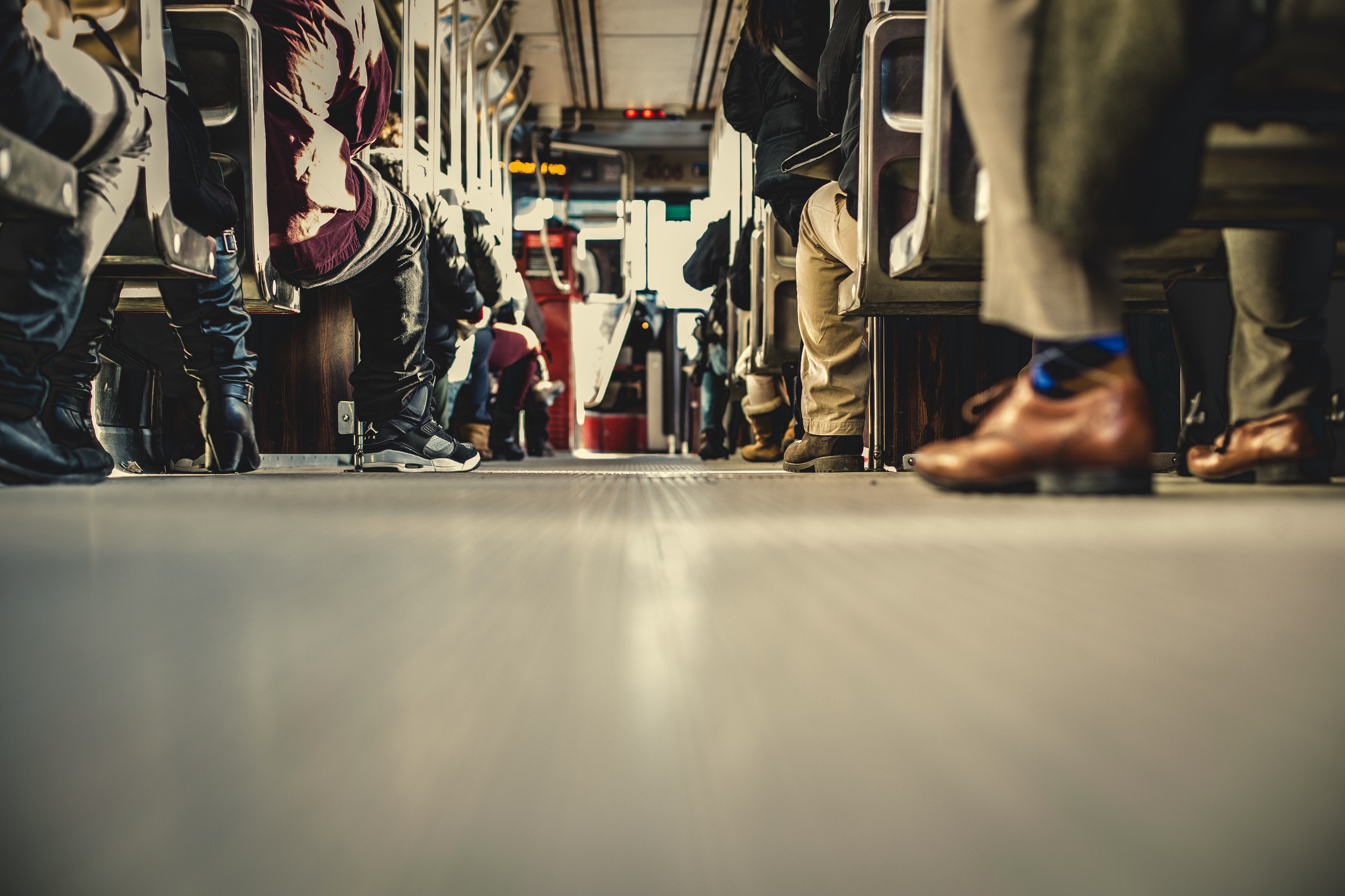 1 Tim 5:17-25
17 LAAT die ouderlinge wat goed regeer, dubbele eer waardig geag word, veral die wat arbei in woord en leer. 18 Want die Skrif sê: Jy mag 'n os wat graan dors, nie muilband nie; en: Die arbeider is sy loon werd. 19 Moenie 'n beskuldiging teen 'n ouderling aanneem nie, behalwe op die getuienis van twee of drie.
[Speaker Notes: Verse 18 leaves us with no doubt. Provision. - “Jy mag nie ’n os muilband nie …”
Quoting from Deuteronomy 25:4. 

He uses these verses as a support for why pastors should be paid. When God commanded for oxen not to be muzzled while treading grain in the law, he essentially called for the oxen to be able to eat freely as compensation for their labor. Likewise, when Paul quotes Jesus as saying, “the worker deserves his pay,” it is the same idea: Oxen and workers are rewarded for their labor and, therefore, so should pastors.
Pagans were greedy and they’ve put muzzles. And when they would ask the believers why don’t you muzzle them we can share to them the kindness of God and share the gospel. The principle is to pay those who work. 

Sadly, many churches believe that ministers should survive off the bear minimum. They say that, this is not really work. To them a pastor should never own homes, have new cars, and their children shouldn’t attend private school. 
I had one friend say that if a pastor was driving a nice car and not a van (to pick up a lot of people), then he wouldn’t be attending his church. 
Now, it is true that ministers should not serve in ministry for money. A qualification of elders is that they should not be greedy (1 Tim 3:3). The ministry is not a place to pursue wealth and luxury (cf. 1 Tim 6:7-11). Pastors should be very sacrificial; however, congregations should be very generous. God does not just care about his sheep; he also cares about his shepherds.]
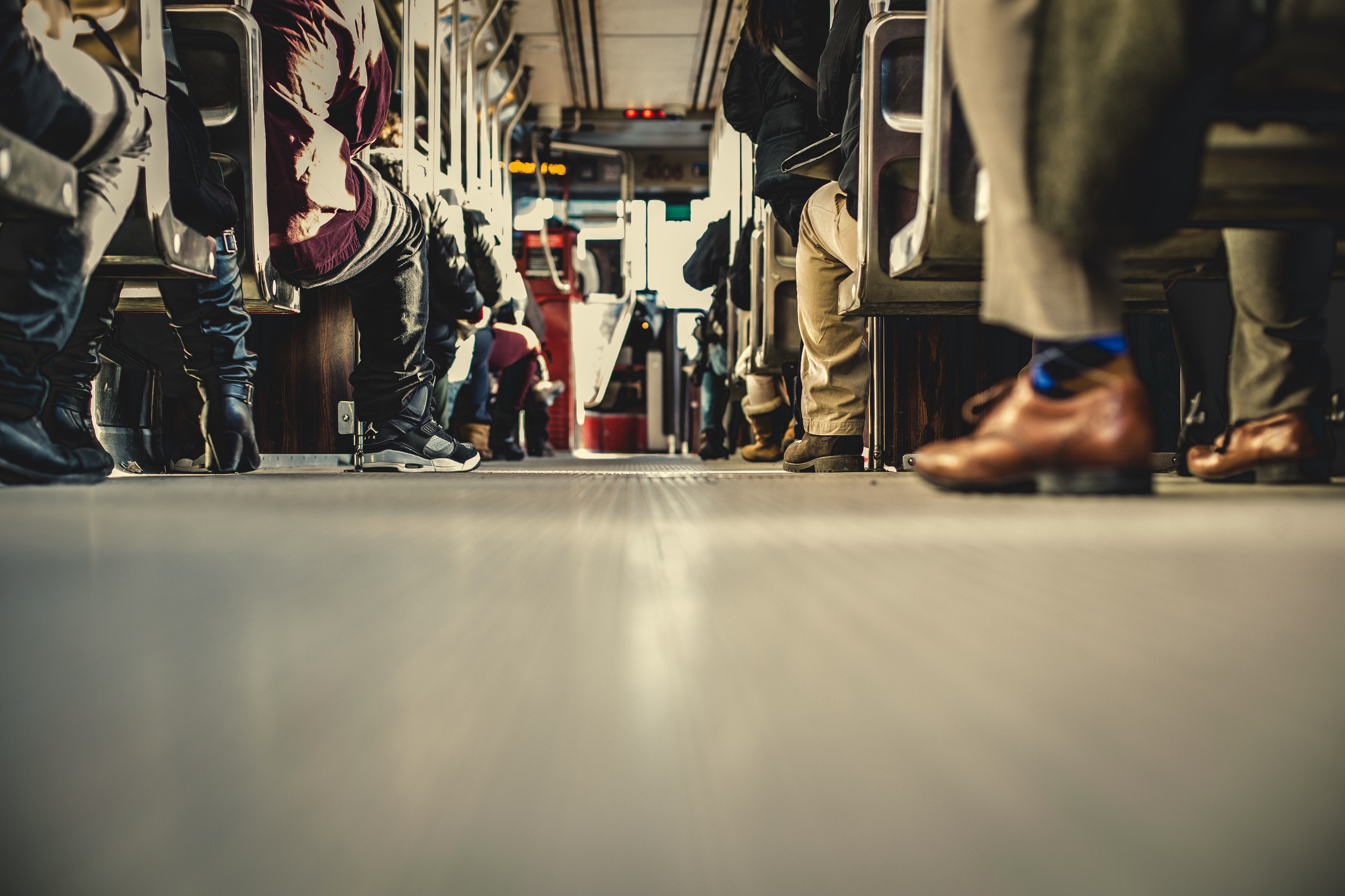 1 Tim 5:17-25
17 LAAT die ouderlinge wat goed regeer, dubbele eer waardig geag word, veral die wat arbei in woord en leer. 18 Want die Skrif sê: Jy mag 'n os wat graan dors, nie muilband nie; en: Die arbeider is sy loon werd. 19 Moenie 'n beskuldiging teen 'n ouderling aanneem nie, behalwe op die getuienis van twee of drie.
[Speaker Notes: I often get this question, if they can give their tithes and offerings to other ministries outside the church such as the poor and struggling. I always tell them they should do both—support others but don’t neglect giving to their church. Our tithes and offerings provide for the ministries of the church, and they pay the church staff. 

If members don’t give to the church, then the ministers God has called can’t do their work, as their families must be provided for. 
In Nehemiah 13:10, the Israelites stopped giving their tithes and offerings and the Levites had to go back to caring for their farms. Sadly, that often happens in churches because people don’t faithfully give.]
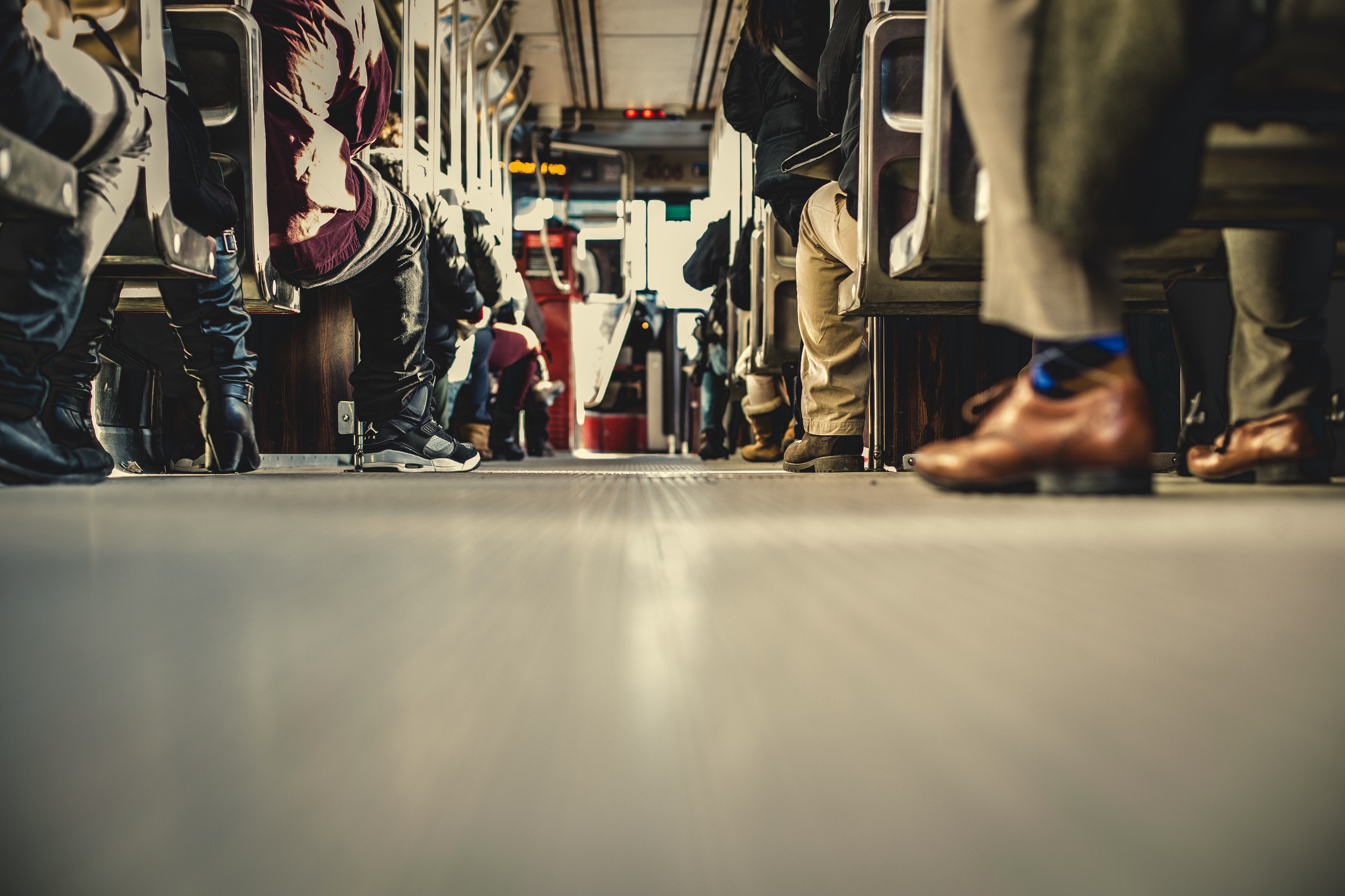 1 Tim 5:19-20
19 Moenie 'n beskuldiging teen 'n ouderling aanneem nie, behalwe op die getuienis van twee of drie. 20 Bestraf die wat sondig, in die teenwoordigheid van almal, sodat ook die ander kan vrees.
[Speaker Notes: Next, Paul teaches Timothy that elders must be beskerm word teen valse aanklagtes / beskuldigings. Satan is a liar, he want to bring division and he works through accusation. In fact, his other name “devil” actually means aanklaer. Therefore, Satan continually aims to hinder the ministry of spiritual leaders through false accusation. 
Calvin said,  “Niemand is meer blootgestel aan laster en beledigings as godvrugtige leraars nie.

Look at Joseph, while working in Potiphar’s house, was falsely accused by Potiphar’s wife and thrown into prison (Gen 39). 
When Jesus was brought before the Sanhedrin before his crucifixion, false witnesses were heaped up against him as well (Mk 14:56). 
The enemy knows that if he can destroy a spiritual leaders’ reputation, he can destroy his message and the church. Thus, he works overtime at doing this.]
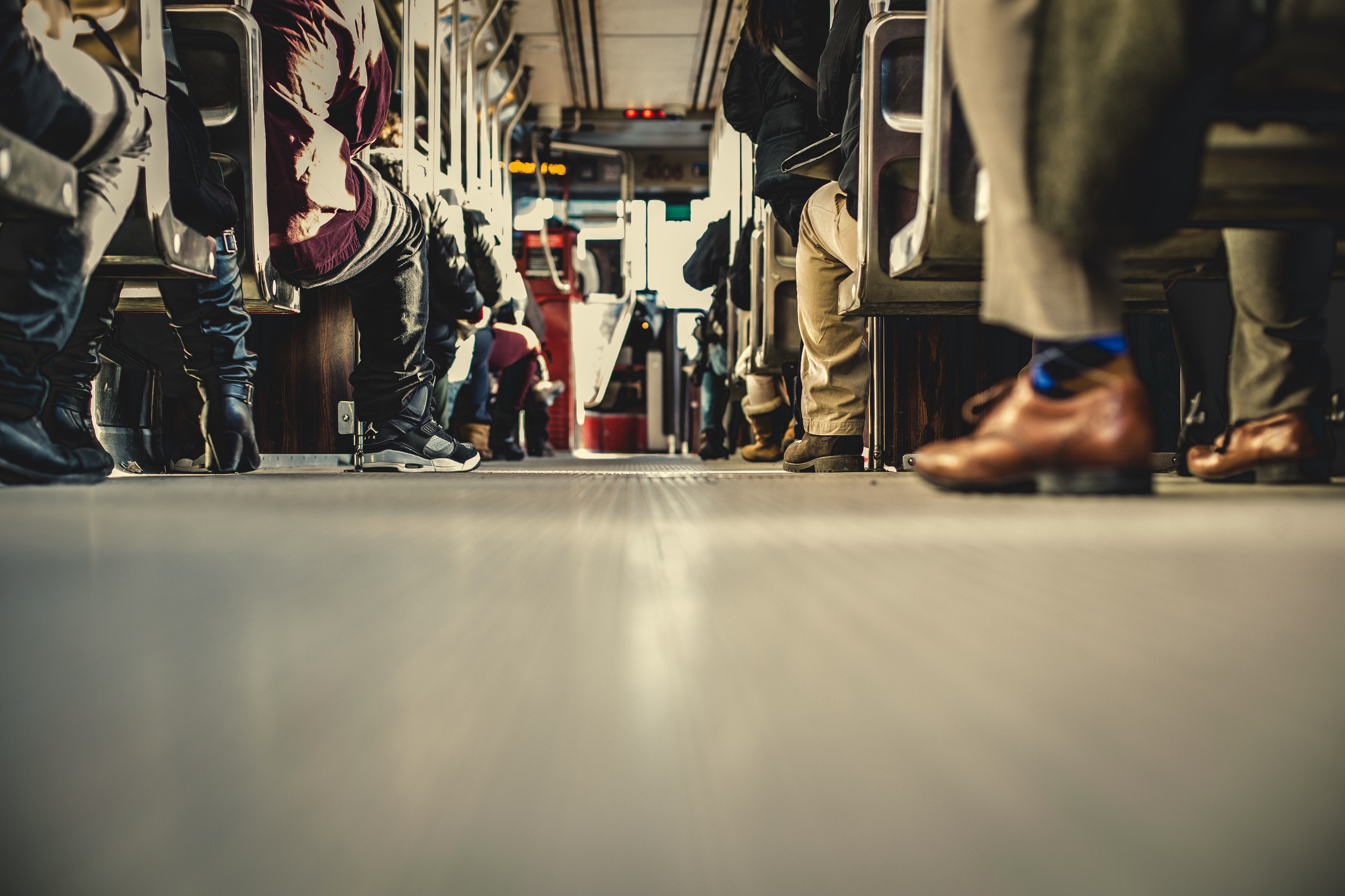 1 Tim 5:19-20
19 Moenie 'n beskuldiging teen 'n ouderling aanneem nie, behalwe op die getuienis van twee of drie. 20 Bestraf die wat sondig, in die teenwoordigheid van almal, sodat ook die ander kan vrees.
[Speaker Notes: Paul, therefore, gives an Old Testament directive from Deuteronomy 19:15: an accusation should not be entertained unless there are two or three witnesses. 
This means we shouldn’t even listen to skinder / praatsiek if it only comes from one person. When approached by people with gossip about someone in leadership (or anyone else), we should ask probing questions like:

1. Where did you get this information?
2. Have you approached those involved to confirm (cf. Matt 18:15)?

This is to maintain unity in as the Bible asks of us. And this also counts for gossip about anyone else as well. We can really hurt people when we falsely accuse others. And we will have to give account for that one day. Be careful. 

And to pause again here, its interesting that this topic of gossiping and falsely accusing make it appearance quite often in these 2 chapters in Timothy. I’d like just to give you a moment here. Reflect by yourself, are you gossiping? 
Are you intentionally making others bad before friends?
And to maybe look at the other side, if you hear people gossiping what do you do about it? 
Do you ask them these questions above?

And lastly]
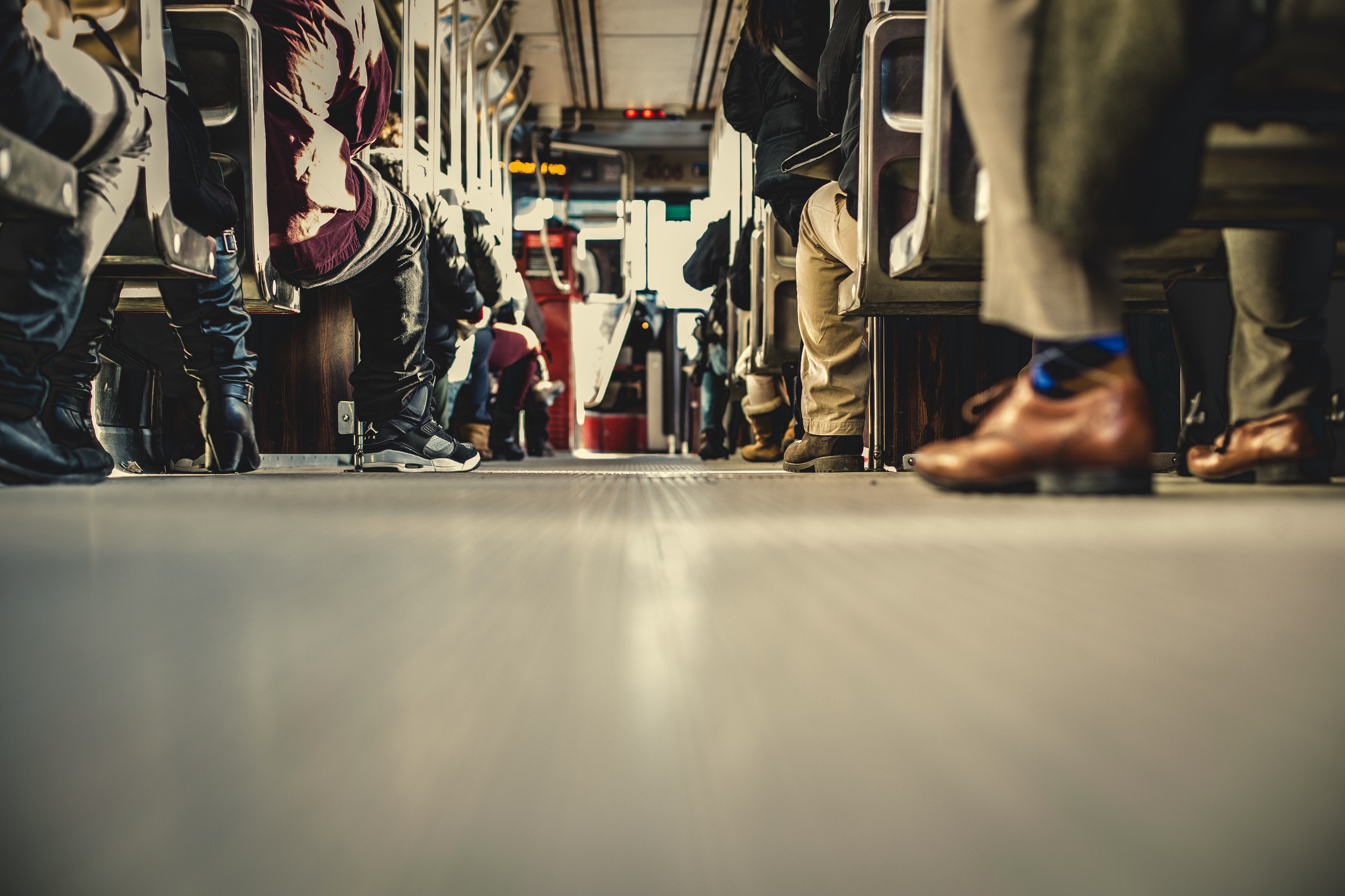 1 Tim 5:19-20
19 Moenie 'n beskuldiging teen 'n ouderling aanneem nie, behalwe op die getuienis van twee of drie. 20 Bestraf die wat sondig, in die teenwoordigheid van almal, sodat ook die ander kan vrees.
[Speaker Notes: The flip side is, that it is good, if you go and speak for the correct reason to people. 
When you see a leader in sin or doing something you dont like, what do you do?

Do you jump ship and stay away from that person?
Maybe you want to leave the church?

Or do you go and speak to them?

Becuase, if you leave, the problem is still the problem and this person is still leading others, 
and secondly, you took offence, and now leave the church but you haven’t even spoken to them. 
By speaking to them is, how people can grow.]
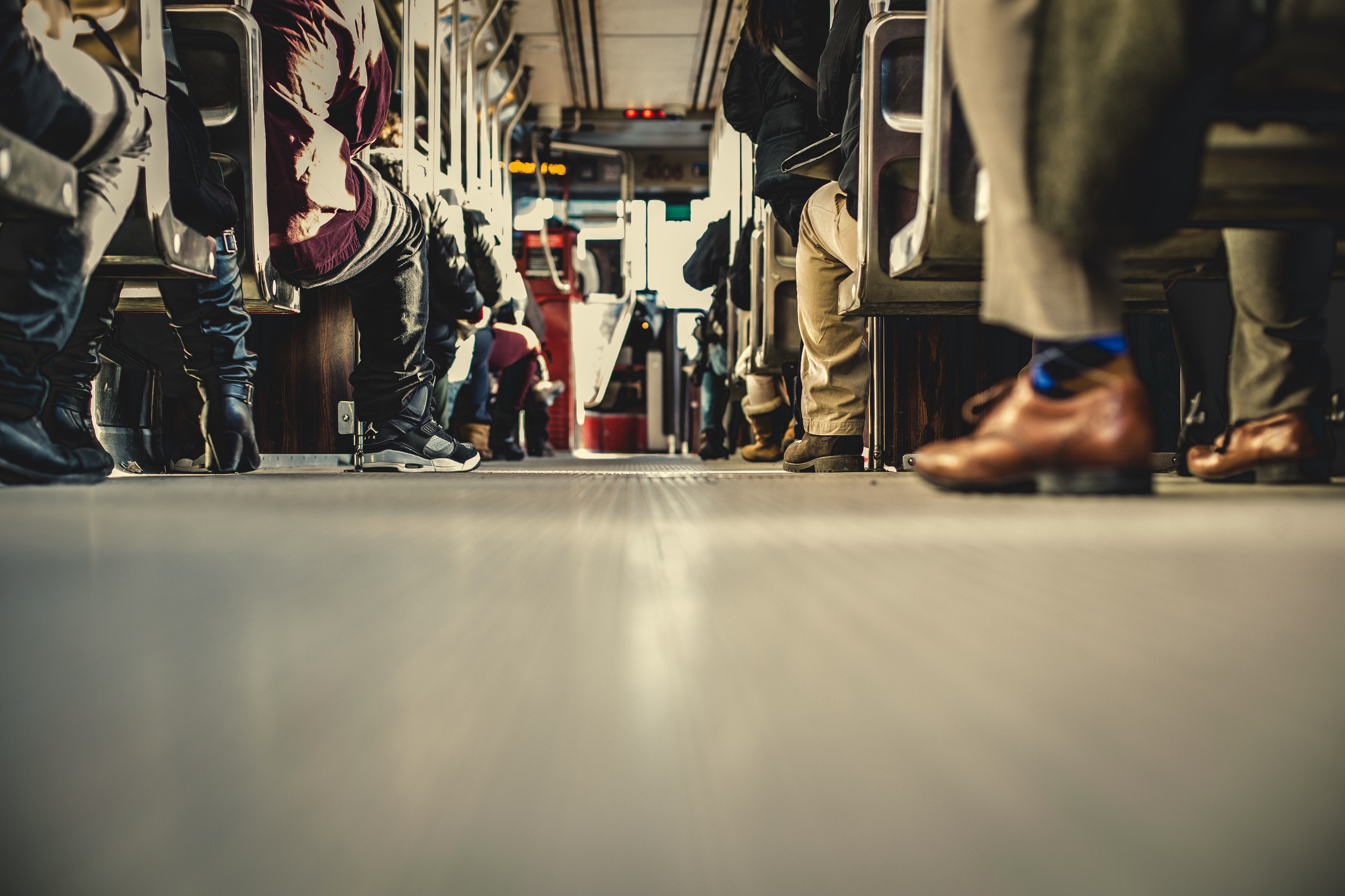 1 Tim 5:19-20
19 Moenie 'n beskuldiging teen 'n ouderling aanneem nie, behalwe op die getuienis van twee of drie. 20 Bestraf die wat sondig, in die teenwoordigheid van almal, sodat ook die ander kan vrees.
[Speaker Notes: But yes, defnitely can elder can fall into sin, but then there must be more witnesses that has evidence for it. And then what happens then? The outcome is severe. 

Verse 20 is the consequences if you are a pastor / elder and fall into willfull sin. Rebuke them in the presence of all, why?? So that the rest may stand in fear. 
So that you know what will happen. 

Though this may be difficult, especially when dealing with an elder, it must be done. If the church doesn’t handle an elder’s sin biblically, if they instead hide or cover it up, then it opens the door for Satan to cause havoc in the church through gossip, rumors, and disobedience. 
And this commonly happens in churches where the pastor’s sin is covered up, sometimes for years. The difference then between the pastor’s preaching and actions eventually turns many away from Christ, and sometimes the church implodes, to Satan’s delight.
This may even seem to some who knows about the sin to think that God and the church tolerates that sin. 

Whats our role then as congregants? To keep our church leadership accountable in a loving way. 
Paul is also saying here that persisting in sin is a big deal. !!

Q : Are you in accountability with somoene? Everyone needs it.]
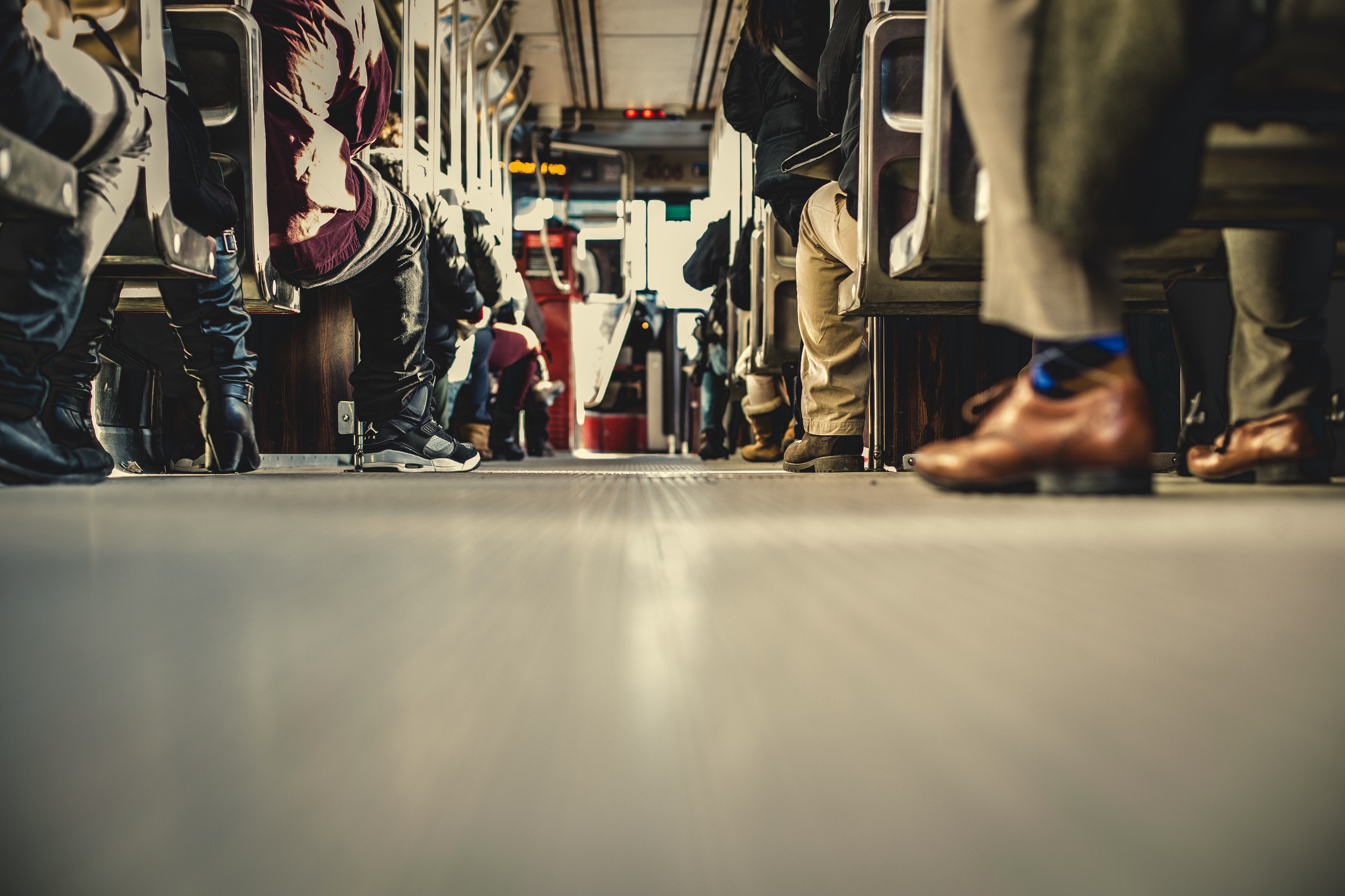 1 Tim 5:17-25
20 Bestraf die wat sondig, in die teenwoordigheid van almal, sodat ook die ander kan vrees. 21 Ek besweer jou voor God en die Here Jesus Christus en die uitverkore engele dat jy hierdie dinge sonder vooroordeel in ag neem en niks uit partydigheid doen nie. 22 Moenie haastig iemand die hande oplê nie, en moet ook nie met die sondes van ander gemeenskap hê nie. Hou jou rein
[Speaker Notes: Paul is saying this, that we must keep these rules, because there daar gaan ’n geneigdheid wees when it comes to discipline to not keep these rules, to maybe be harsh towards some, and have more grace towards others. 

The process of discipline must be handled “sondr vooroordeel,” which can also be translated “without partiality.” Maybe, Timothy might be inclined to be especially harsh towards those who had previously hurt him in the church. However, this process of discipline must be handled without any prejudice.

The process of discipline must be handled sonder “partytigheid.” Maybe, one might be inclined to not expose the sin of a close friend, somebody who is extremely popular and influential, or wealthy. However, there must not be any partiality in the process of discipline. God, Christ, and the angels are watching.

We should treat everyone the same. God is watching.]
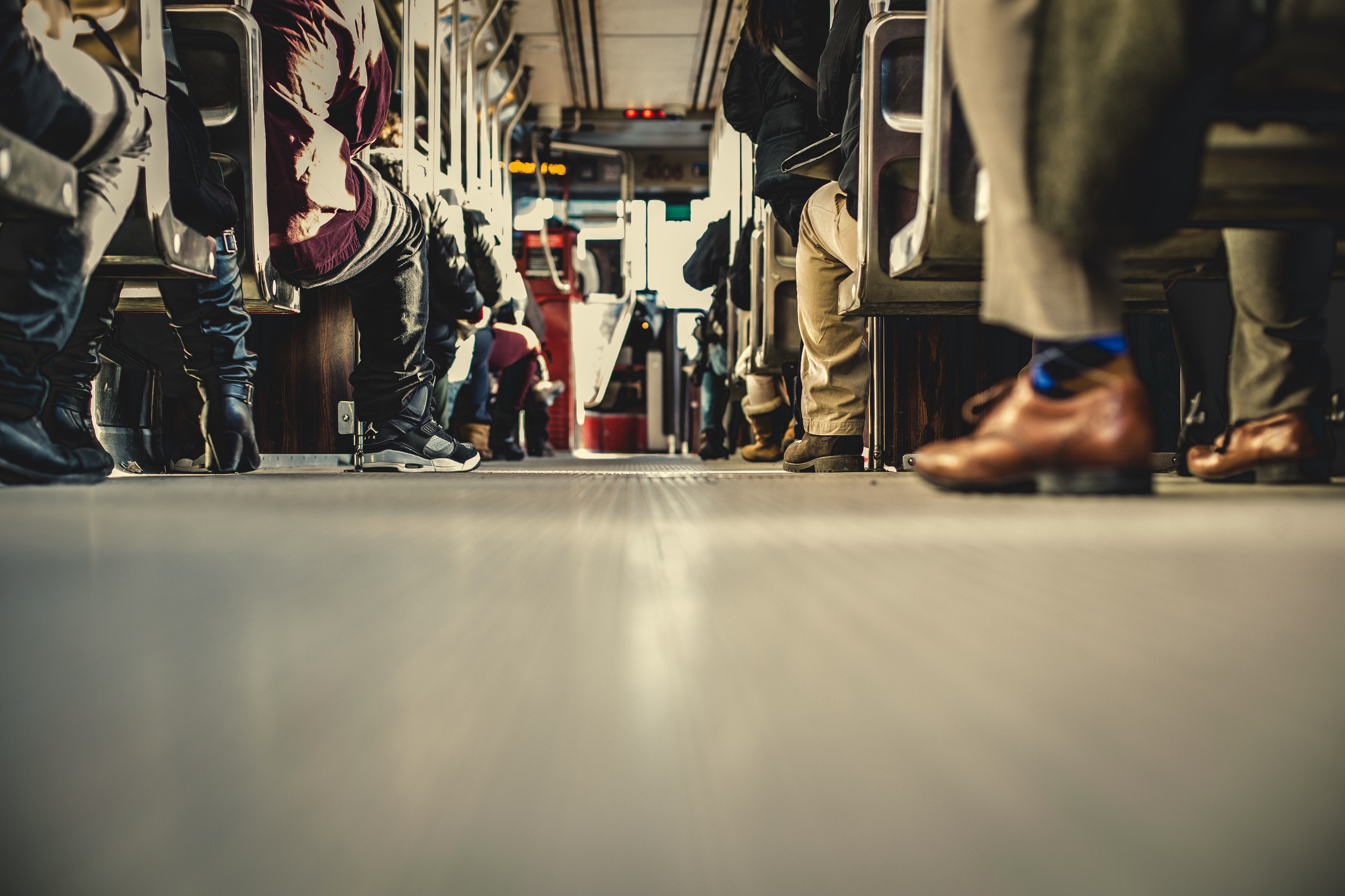 1 Tim 5:17-25
20 Bestraf die wat sondig, in die teenwoordigheid van almal, sodat ook die ander kan vrees. 21 Ek besweer jou voor God en die Here Jesus Christus en die uitverkore engele dat jy hierdie dinge sonder vooroordeel in ag neem en niks uit partydigheid doen nie. 22 Moenie haastig iemand die hande oplê nie, en moet ook nie met die sondes van ander gemeenskap hê nie. Hou jou rein
[Speaker Notes: Very important, do not be quick to make these people elders. 

I think when someone starts a church, you do everything. You pack out the chairs, you make the coffee you preach and sometimes you worship also, and there’s a massive tendency I believe that if someone walks into the church that look like a healthy Christian, to ask them to join you. Just help me, be an elder. And this was probably how Timothy felt. 

But Paul says, do not be hasty, let them in a sense prove themselves. 
1 Tim 3:6-7 says “6 Hy moet nie 'n nuweling wees nie, sodat hy nie verwaand word en in dieselfde oordeel as die duiwel val nie. 7 Maar hy moet ook goeie getuienis hê van die buitestaanders, sodat hy nie in veragting en in die strik van die duiwel val nie.”]
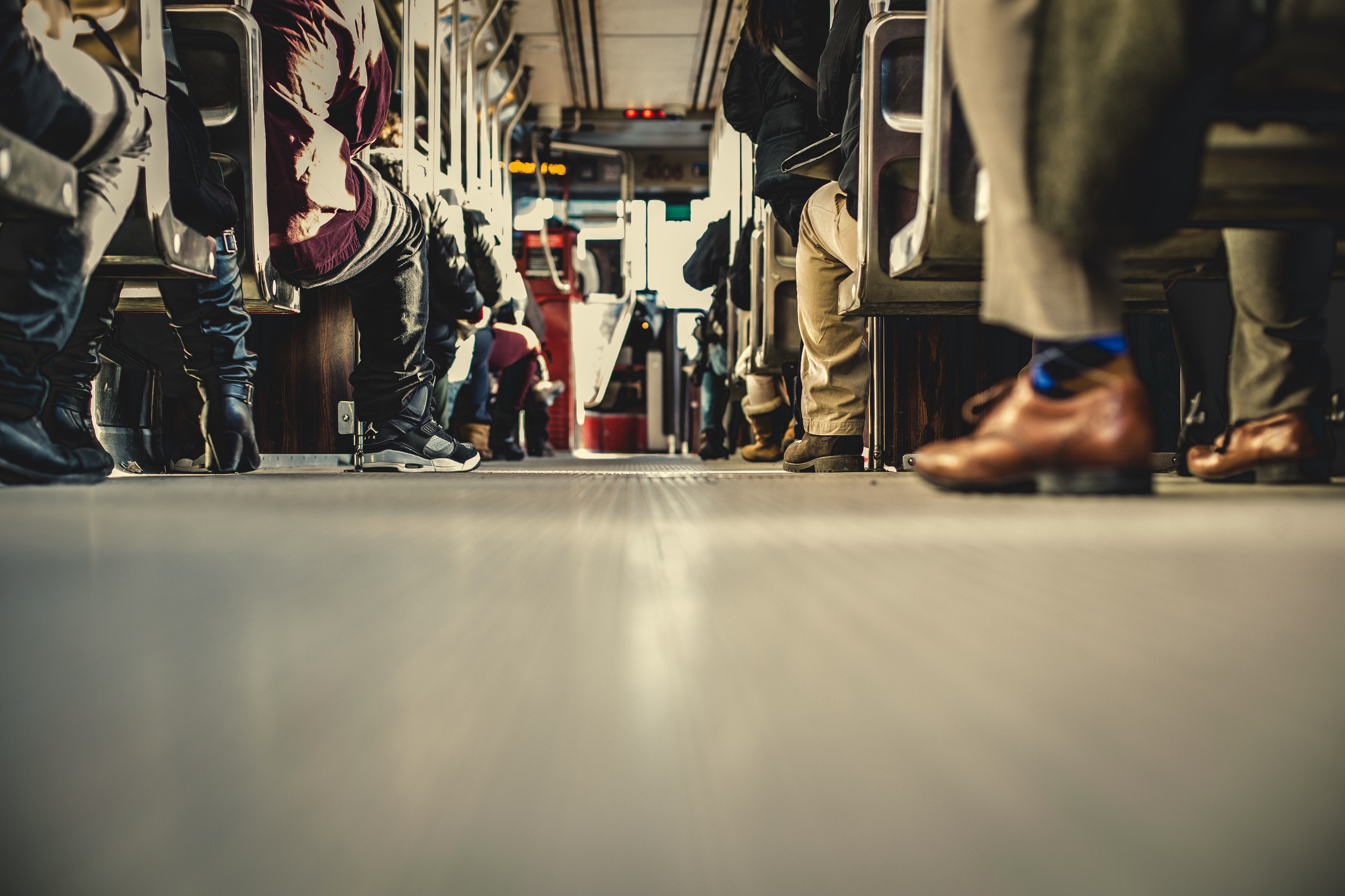 1 Tim 5:17-25
20 Bestraf die wat sondig, in die teenwoordigheid van almal, sodat ook die ander kan vrees. 21 Ek besweer jou voor God en die Here Jesus Christus en die uitverkore engele dat jy hierdie dinge sonder vooroordeel in ag neem en niks uit partydigheid doen nie. 22 Moenie haastig iemand die hande oplê nie, en moet ook nie met die sondes van ander gemeenskap hê nie. Hou jou rein
[Speaker Notes: A man should not be ordained as an elder until he is spiritually ready because, as sy geestelike volwassenheid nie op ’n gesonde plek is nie, it opens the door for vicious attacks from Satan and ultimately God’s discipline if he falls into sin. 
And this is also some good advice, even outside of church. In Business, do not be too quick to promote someone, but rather let them prove themselves first. 

Rather take some time to equip someone, than to sit with a problem later. 

Lastly, if you feel that you are ready to be a leader long ago and you really want to be a small group leader, or any type of leader.
Firstly, we want to encourage you to go and say that to your current leader. Please we want to fan the flame that you have to become a leader. 
Secondly, it is a good thing to wait and rather take longer. We see this in this passage, do not be hasty in promoting someone. This is though specific to elders, but defnitely good for any type of leadership. 
Important, when iemand wat getrou is sonder ’n titel they will be faithfull with a title, guess what, if someone is unfaithful without a title they will be unfaithful with a title. 
Stay faithful, do what God wants you to do. We are not on eatth for titles but to serve ou King Jesus Christ.]
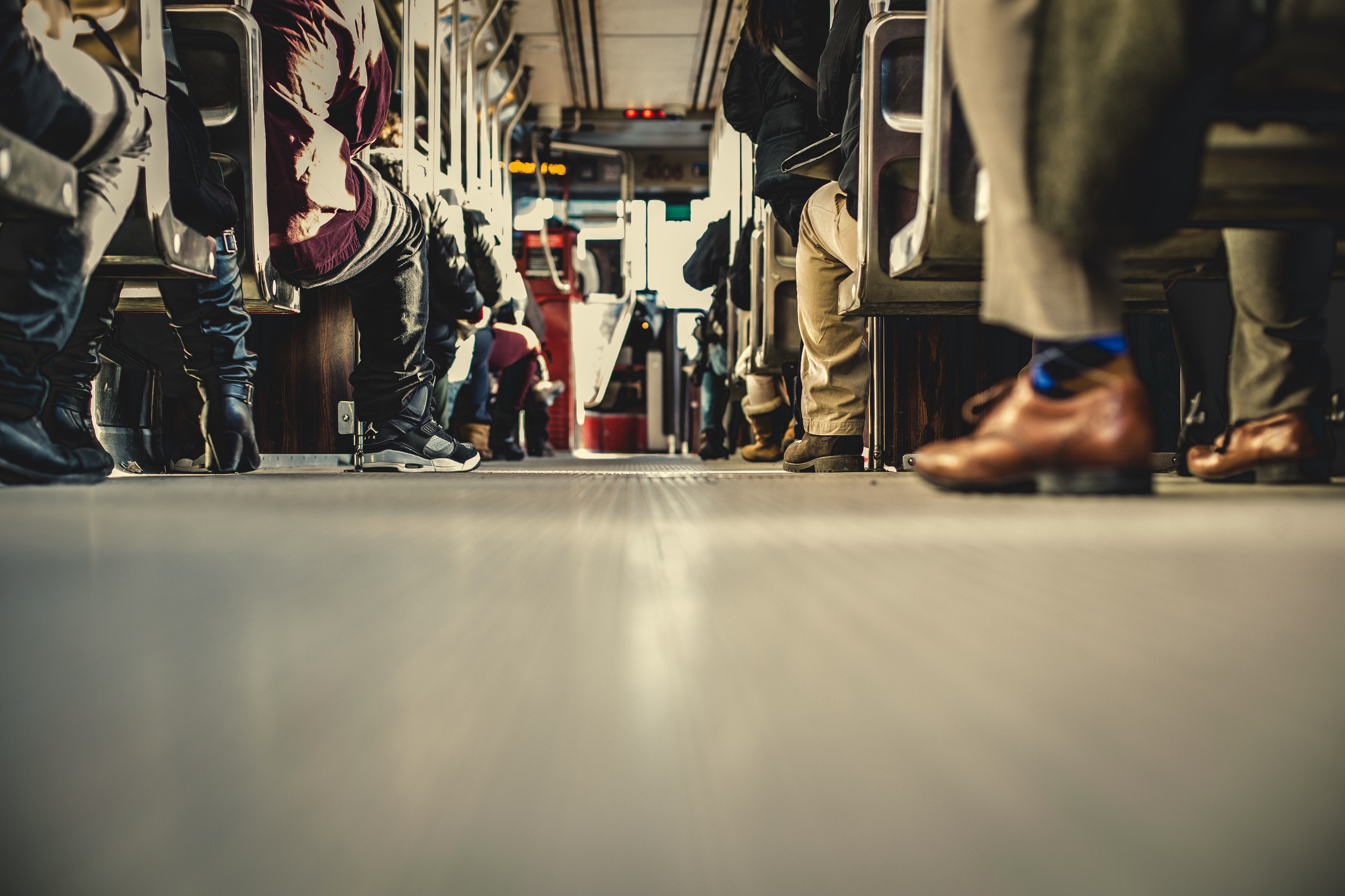 1 Tim 5:17-25
23 Moenie langer water alleen drink nie, maar gebruik 'n bietjie wyn ter wille van jou maag en jou herhaalde ongesteldhede. 24 Die sondes van sommige mense is baie duidelik en gaan voor hulle uit tot die oordeel, maar volg ander eers agterna. 25 Net so is ook die goeie werke baie duidelik, en ook die wat anders is, kan nie weggesteek word nie.
[Speaker Notes: LEES vers 23

I must say this sound a bit weird. We just spoke about do not lay hands for someone to quickly, and just after it says also, some of their good works can also only be seen later. But here in the middle it speaks about wine?

So the context here is keeping yourself pure, being an example as an elder should be. But, Timothy actually had this issue with his stomach. And Timothy probably were afraid to drink wine becuase he could be a stumbling block for others becuase of the massive misuse, or even ascetism. Ascetism is where you keep away from certain things to be more holy. Maybe he even doubted. But him not drining wine caused him to get sick and struggle with his gut. So, wine were actully good for the stomach. 
In those days they had a lot of bacteria in water which did gave them some gut issues. And then wine were a good thing. The fermentation process killed a lot of the bacteria. There weren’t any water filtration systems. 

So Paul is saying you may drink a bit of wine. Don’t drink the whole bottle please. Don’t hear what I’m not saying.]
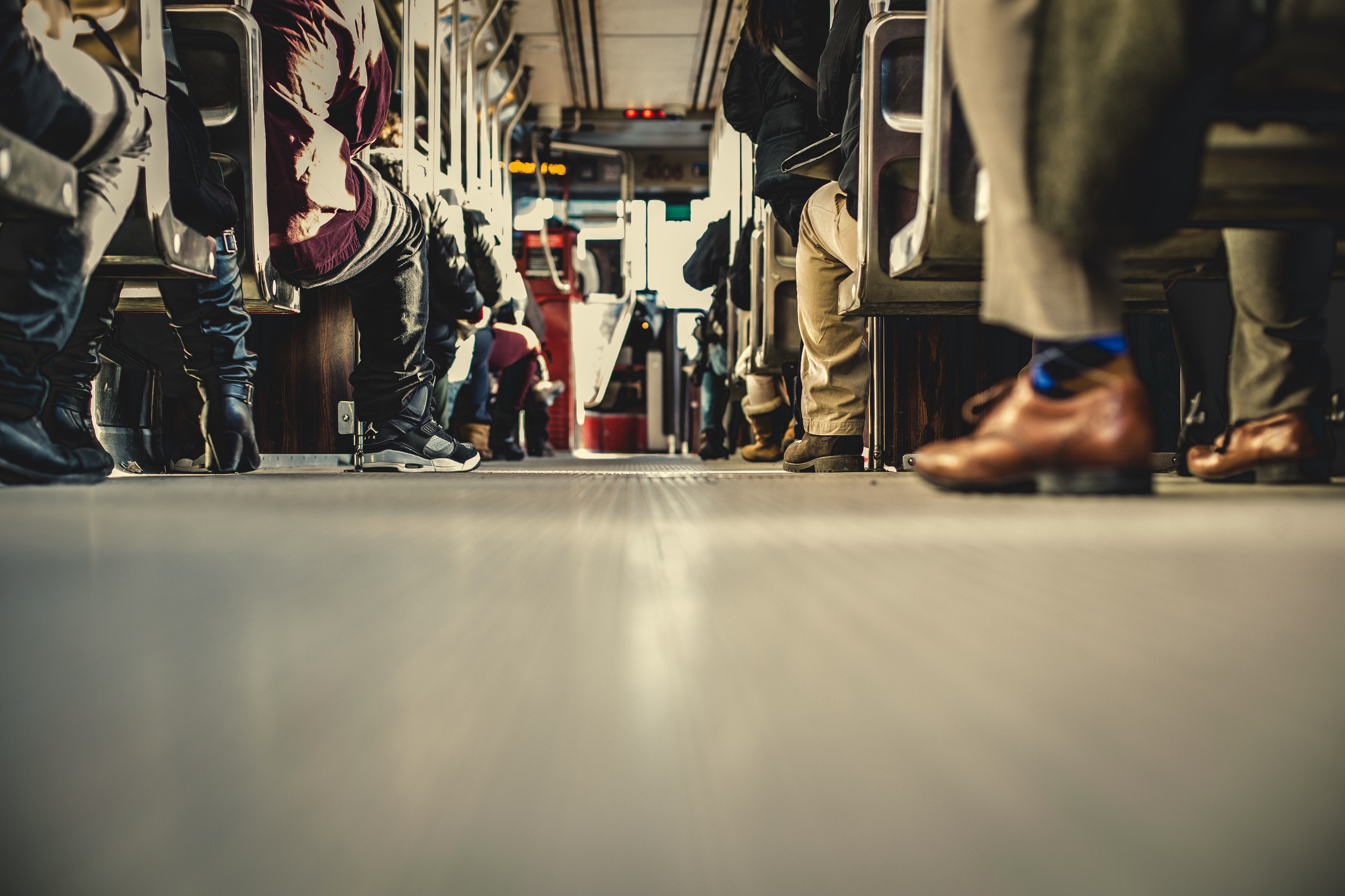 1 Tim 5:17-25
23 Moenie langer water alleen drink nie, maar gebruik 'n bietjie wyn ter wille van jou maag en jou herhaalde ongesteldhede. 24 Die sondes van sommige mense is baie duidelik en gaan voor hulle uit tot die oordeel, maar volg ander eers agterna. 25 Net so is ook die goeie werke baie duidelik, en ook die wat anders is, kan nie weggesteek word nie.
[Speaker Notes: Verse 24-25

Paul says that before you raise up someone get to know them well. Build a closer relationship with them. 
We don’t know how they act in pressure situations. 
We all have some weaknesses and Paul is saying that some of these weaknesses take longer to see than others. 

The same with good works, some peoples’ good works are very visible, they excel in hospitality, they run their household well, while others do things in the background, thier good works may not be that eminent, and it takes longer to see their good works.

But Jesus says we will know them by their good fruit, therefore we should not be in a hurry when appointing elders.]
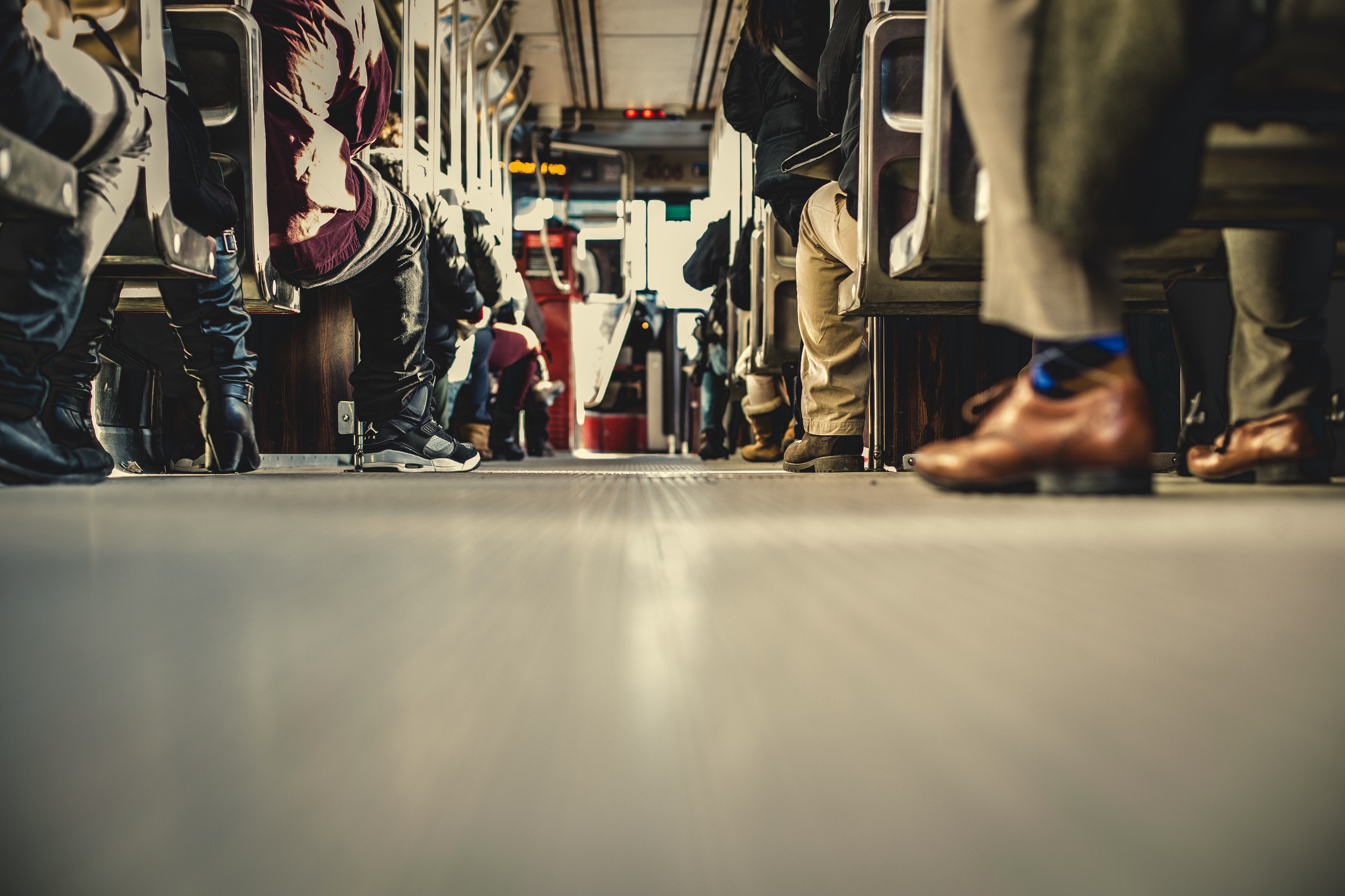 1 Tim 5:17-25
23 Moenie langer water alleen drink nie, maar gebruik 'n bietjie wyn ter wille van jou maag en jou herhaalde ongesteldhede. 24 Die sondes van sommige mense is baie duidelik en gaan voor hulle uit tot die oordeel, maar volg ander eers agterna. 25 Net so is ook die goeie werke baie duidelik, en ook die wat anders is, kan nie weggesteek word nie.
[Speaker Notes: This also reminds us of how it is ideal to select from within the congregation. When considering the detailed qualification of elders in 1 Timothy 3:1-7 and Titus 1:6-9, it can be very difficult to discern these things in an outside candidate. Do they really run their household well? Are they wise in their relations with the opposite sex? Are they good with money? Are they peace-makers? We see a lot that a church receives a new pastor, while it is defnitely sometimes needed. Can be difficult to know their character. 

Even straight out of university. Pastors or elders that get a job or a position becuase of their degree. 
It really is not a proof of godly character, sound doctrine, or ability to lead a church. 
Sadly, many churches think that a degree is God’s stamp on a candidate. 
However, God prepares his ministers in the wilderness, through his Spirit, and the discipleship of others (cf. Gen 39, Ex 3, Matt 4, 2 Tim 2:2). 
And therefore a sense of “Formal training” , is beneficial, but it may or may not be part of the process of being an overseer.
(Acts 4:13).
13 Now when they saw the boldness of Peter and John, and perceived that they were uneducated, common men, they were astonished. And they recognized that they had been with Jesus.]
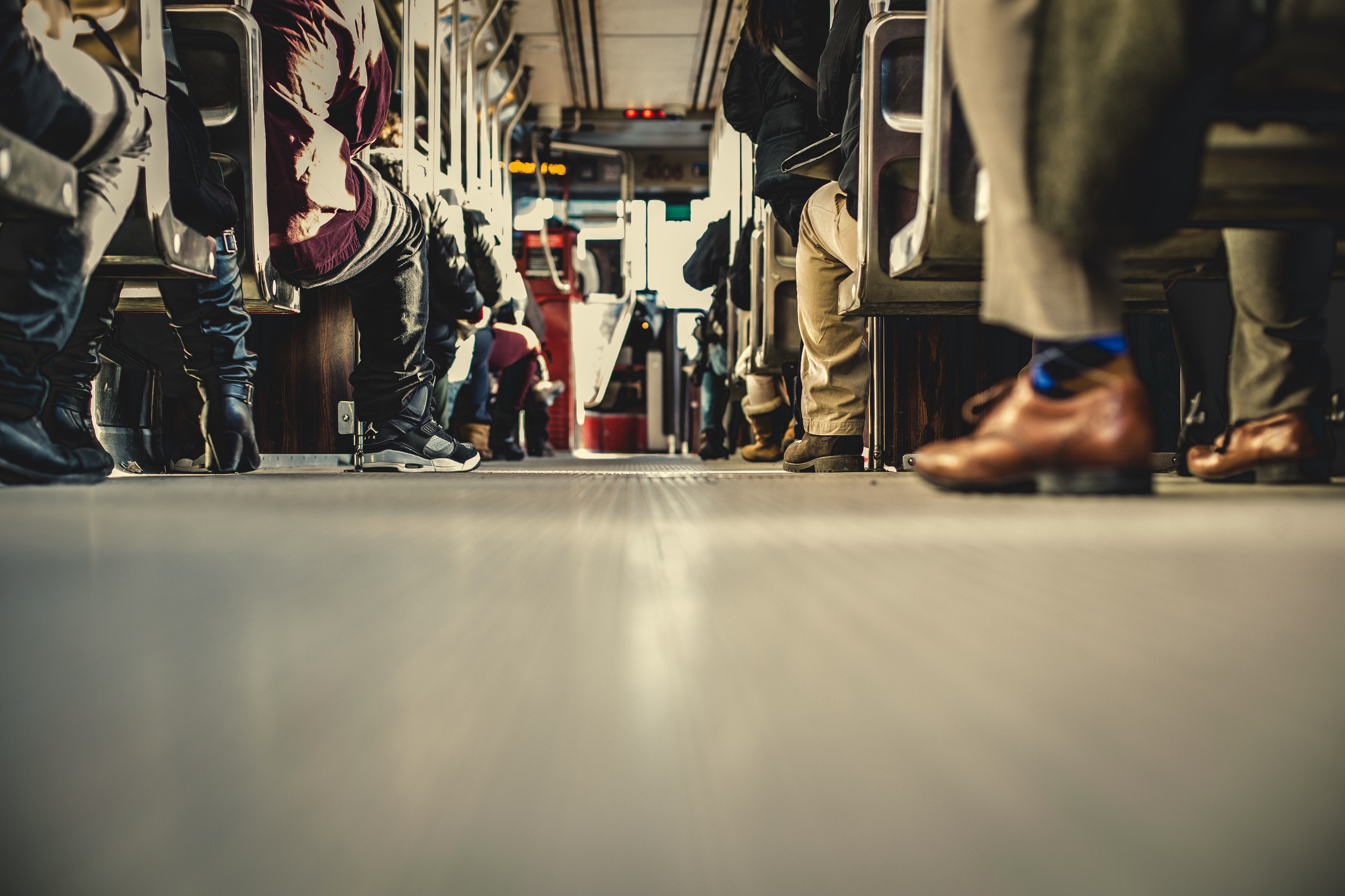 1 Tim 5:17-25
23 Moenie langer water alleen drink nie, maar gebruik 'n bietjie wyn ter wille van jou maag en jou herhaalde ongesteldhede. 24 Die sondes van sommige mense is baie duidelik en gaan voor hulle uit tot die oordeel, maar volg ander eers agterna. 25 Net so is ook die goeie werke baie duidelik, en ook die wat anders is, kan nie weggesteek word nie.
[Speaker Notes: How do we then identify and raise elders? Defnitely it takes time. 
But Ideally, current elders should be continually investing in young men in the congregation with the hope of them eventually becoming elders. The same applies for small group leaders. You should constantly be busy investing in the next small group leader.  Paul said in 2 Timothy 2:2, “en wat jy van my gehoor het onder baie getuies, vertrou dit toe aan getroue manne wat bekwaam sal wees om ook ander te leer.

Sadly, most elders are too busy to invest in the next generation, and therefore, most churches suffer from a leadership gap.

But I want to ask, do you want to grow to follow this example of an elder? It doesn’t mean that you will defnitely become an elder, but do you want to grow in bearing fruit of an elder?
1 Tim 3 says,  that whoever aspires this role of an elder, desires a good task.

Heb 13:7 says “Dink aan julle voorgangers wat die woord van God aan julle verkondig het. Let op hulle lewenswandel tot die einde toe, en volg die voorbeeld van geloof wat hulle gestel het.

Are you willing to grow? Do you want to be an example for others?]
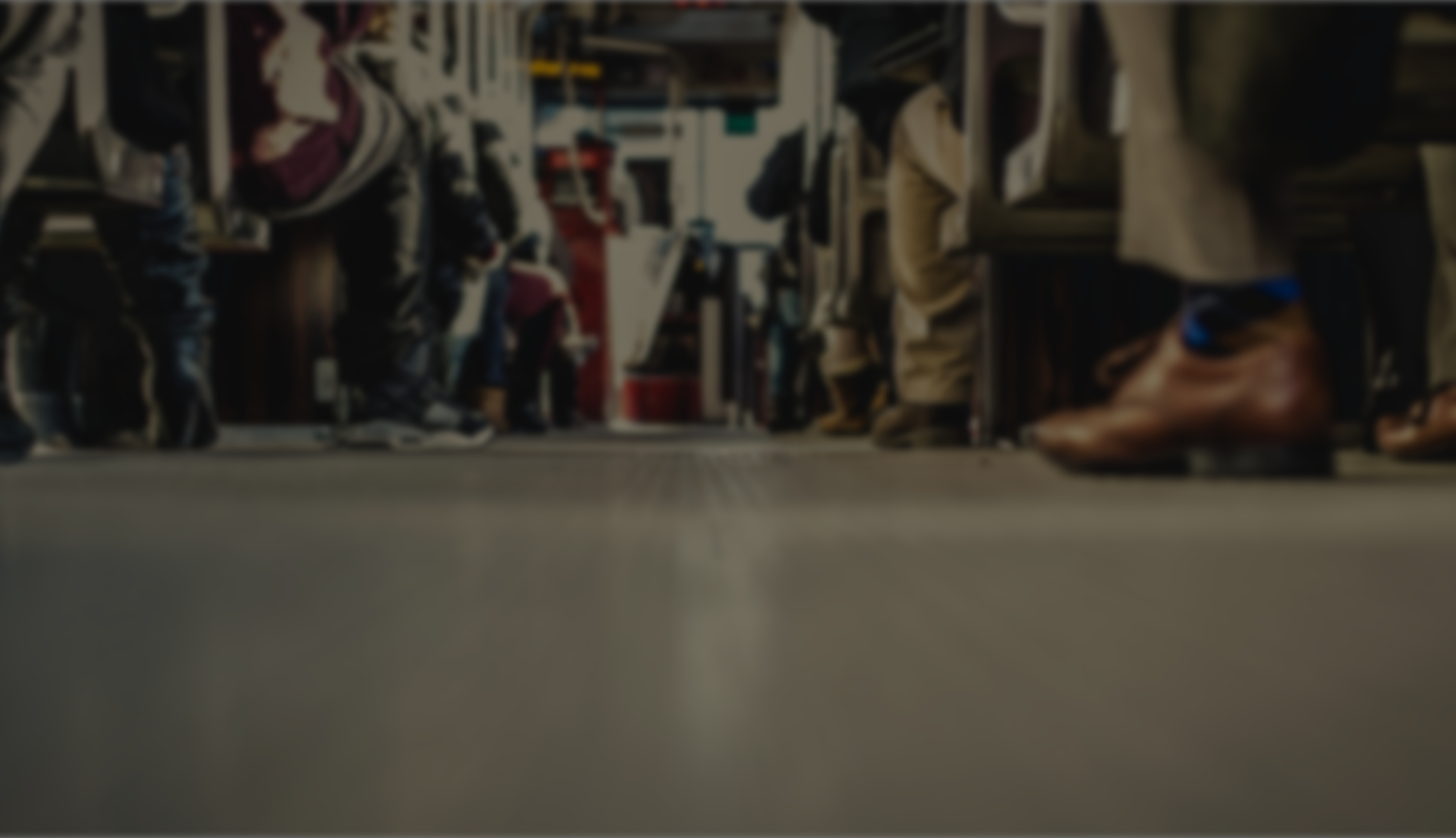 Refleksie Punte
Hoe kan ek beter my leiers eer?
Hoe kan ek my leiers aanspreeklik hou?
In watter areas kan ek groei in goddelikheid? (In lig van ’n voorbeeld volg van leiers)
Caption
[Speaker Notes: Hoe eer jy leiers wat goed lei?
 Wat doen jy met leiers wat nie goed lei?
 Hoe kies mens goeie leiers?]